Swift Go data
November 2022
Regions
Page 2
Americas and UK



Page 3
Asia Pacific


Page 9
Europe


Page 29
Middle East, Africa and Indian Sub-Continent 

Page 42
November 2022
Swift Go data
Americas and UK
Page 3
Argentina 	4
Chile 	5
Honduras	5
Mexico 	6
Panama 	7
United Kingdom 	8
Uruguay	8
November 2022
Swift Go data
Download data
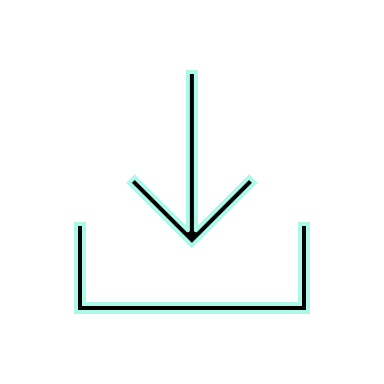 Americas and UK
Page 4
November 2022
Swift Go data
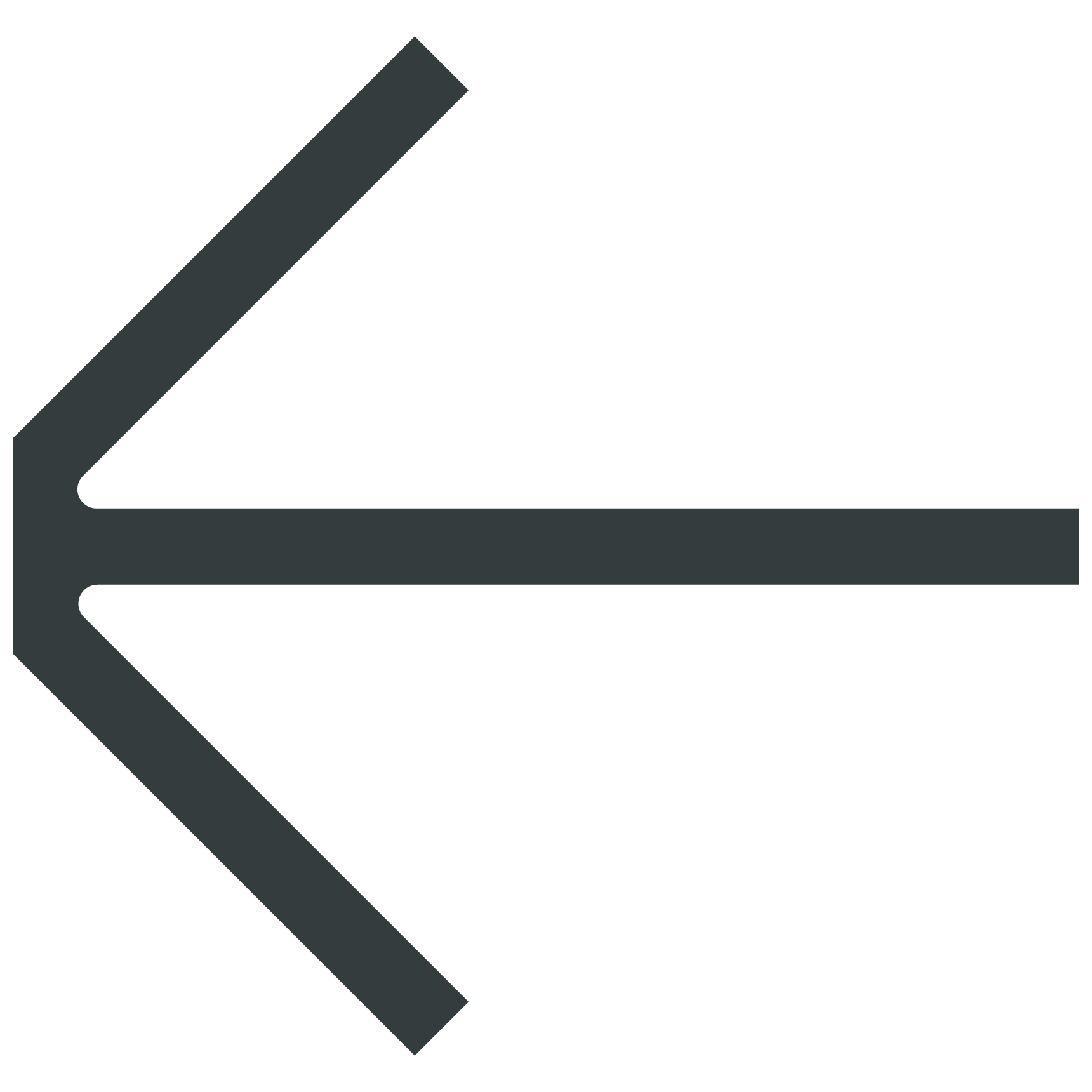 Contents
Americas and UK
Page 5
November 2022
Swift Go data
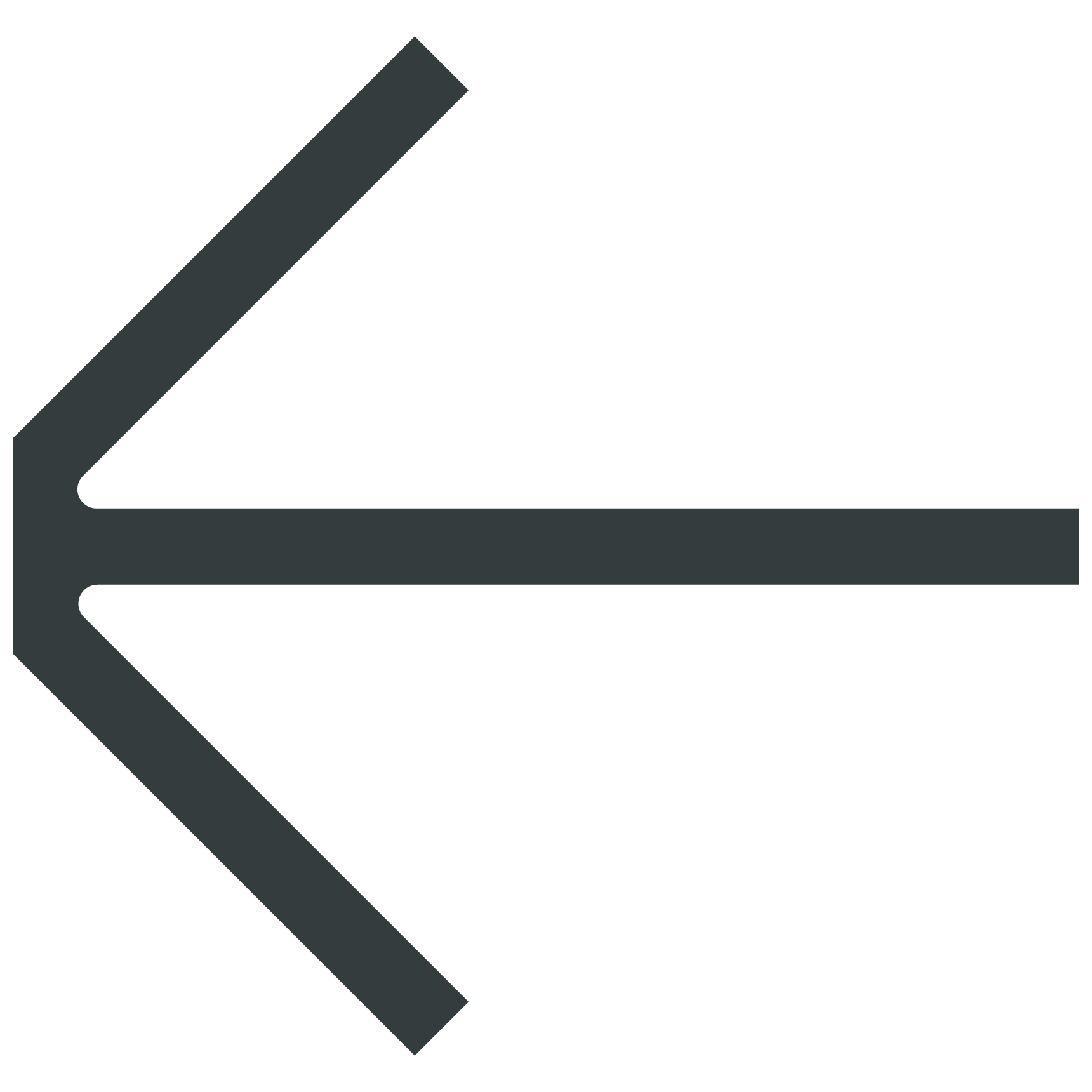 Contents
Americas and UK
Page 6
November 2022
Swift Go data
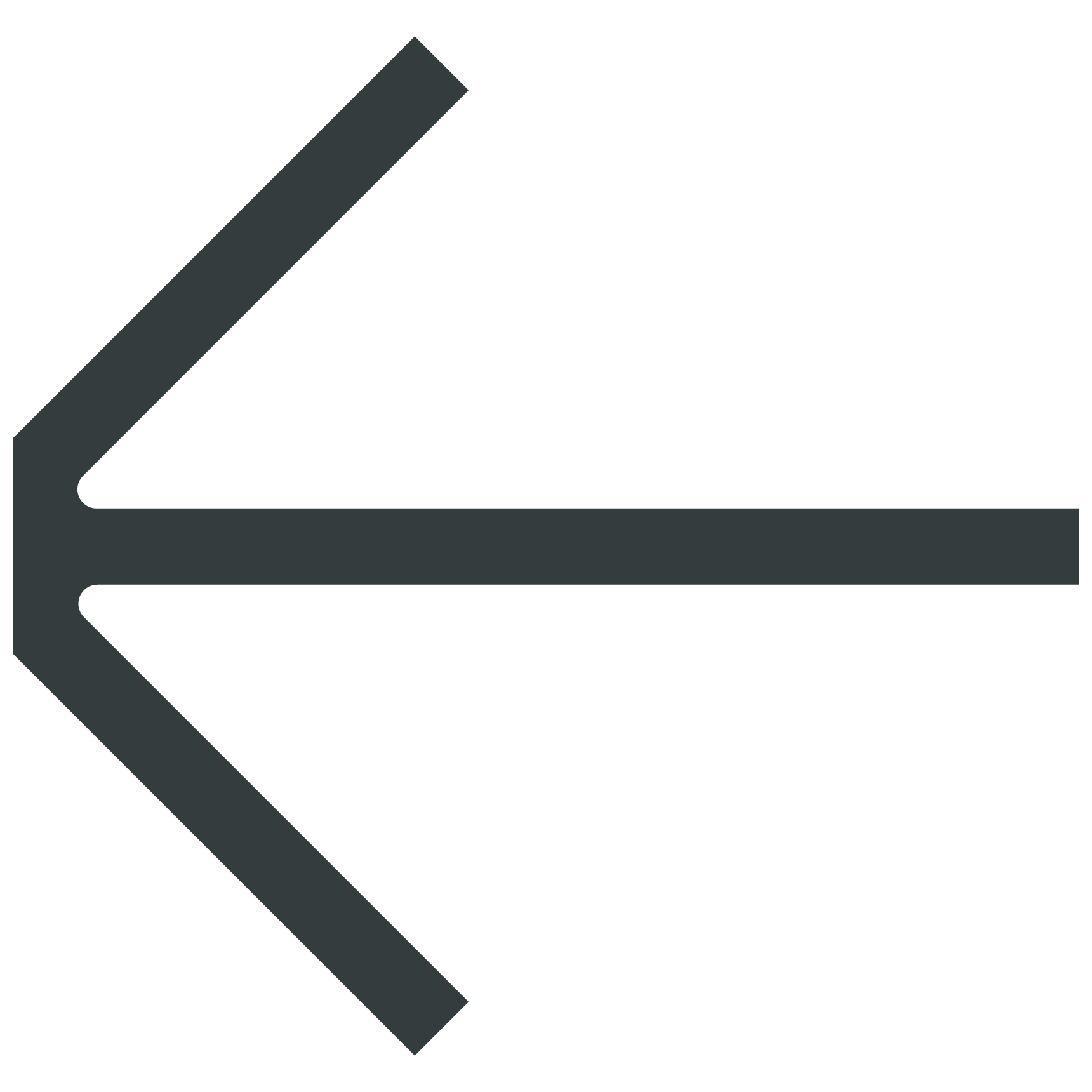 Contents
Americas and UK
Page 7
November 2022
Swift Go data
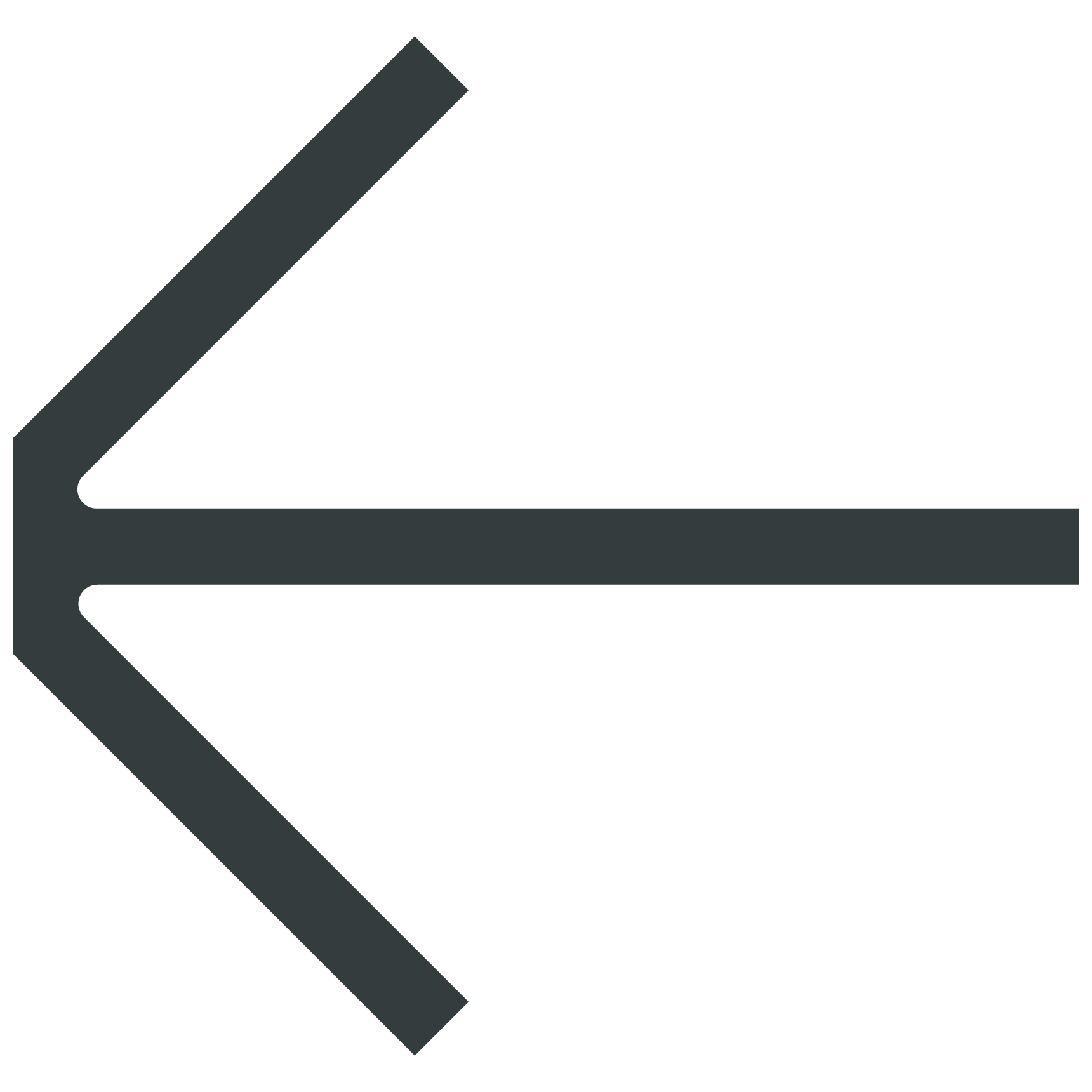 Contents
Americas and UK
Page 8
November 2022
Swift Go data
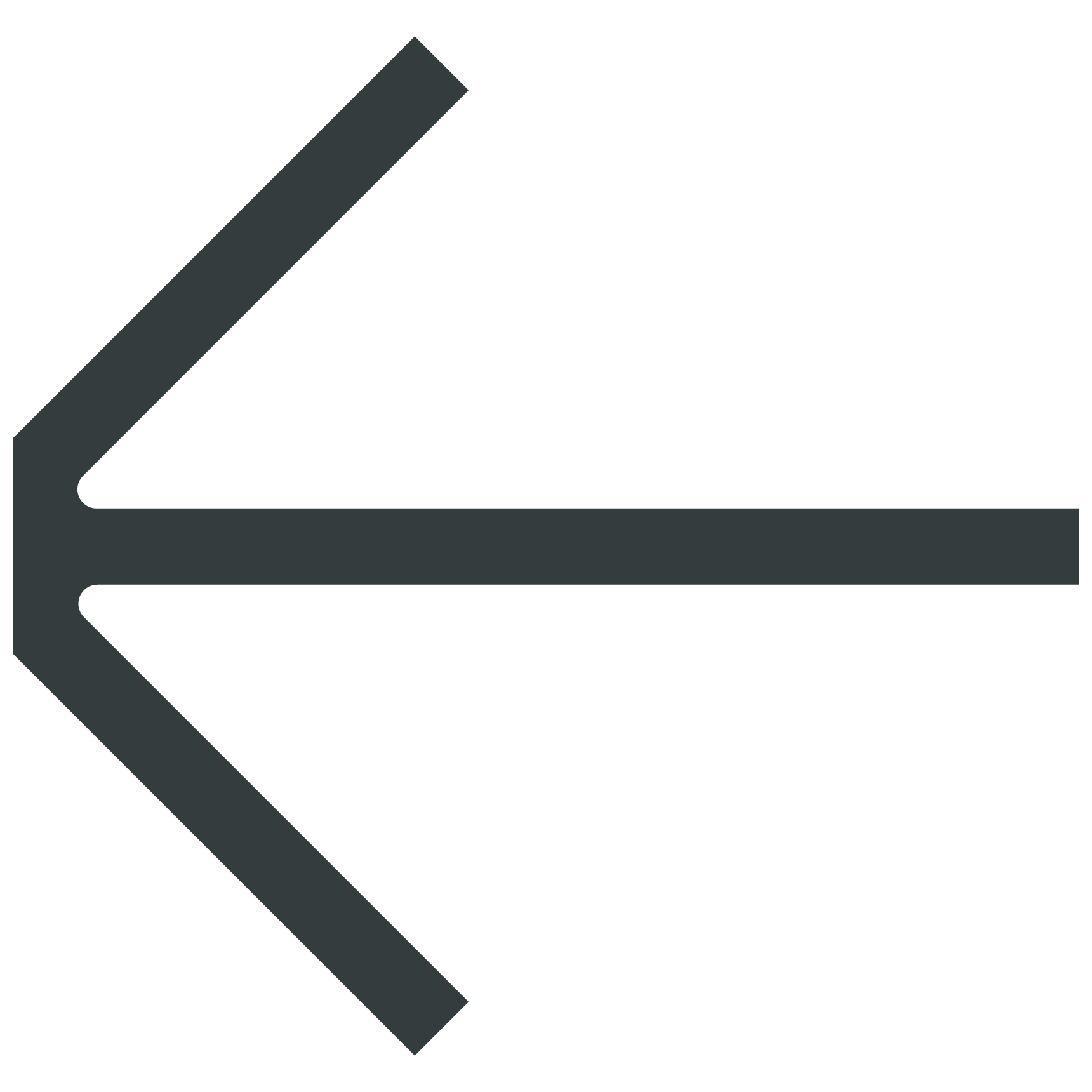 Contents
Asia Pacific
Page 9
Australia 	10
China 	11
Indonesia	18
Japan	19
Republic of Korea	20
Myanmar 	22
Philippines 	23
Thailand	23
Timor-Leste	24
Vietnam	24
November 2022
Swift Go data
Download data
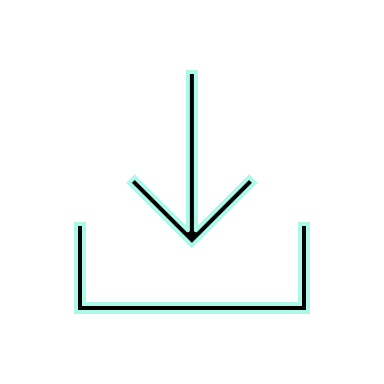 Asia Pacific
Page 10
November 2022
Swift Go data
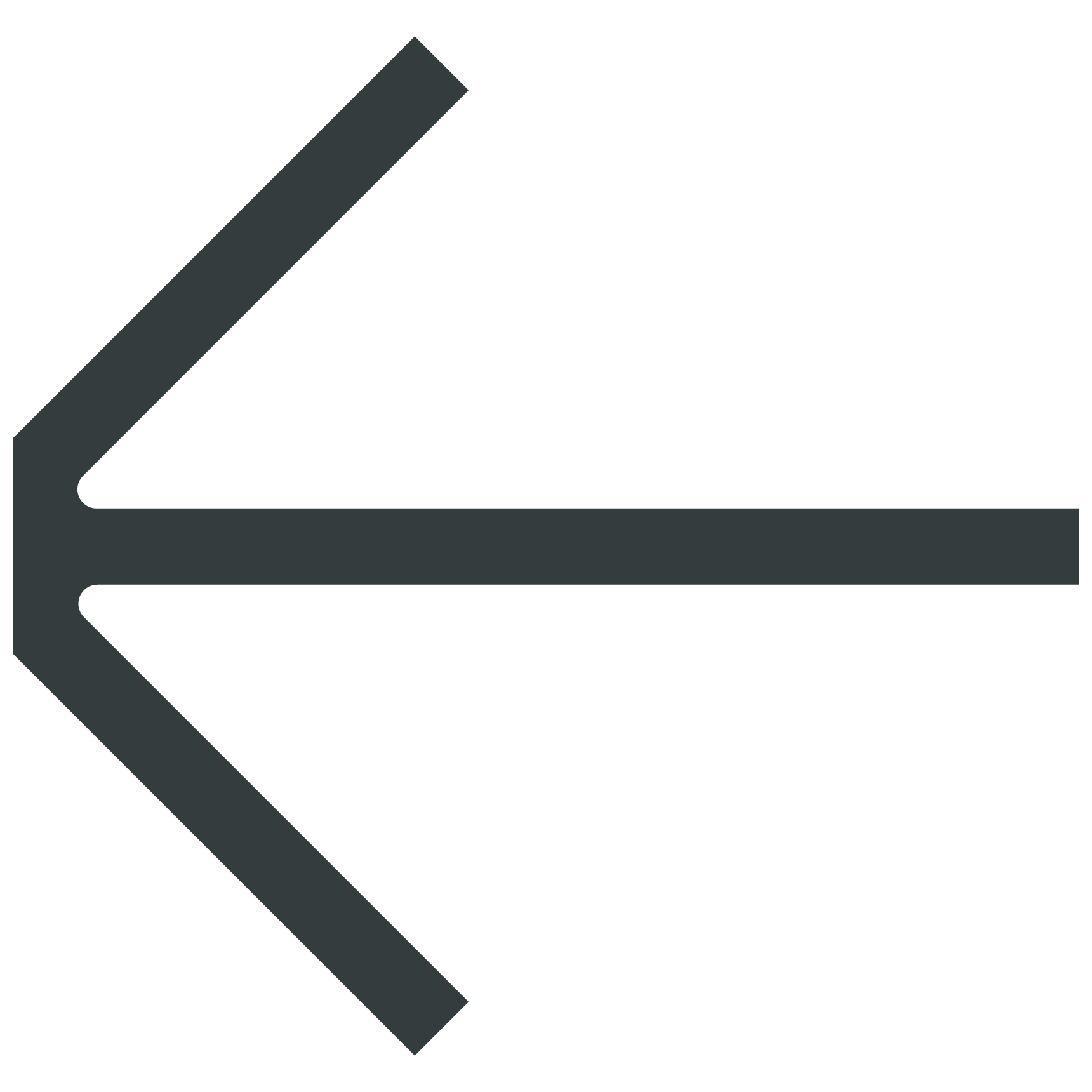 Contents
Asia Pacific
Page 11
November 2022
Swift Go data
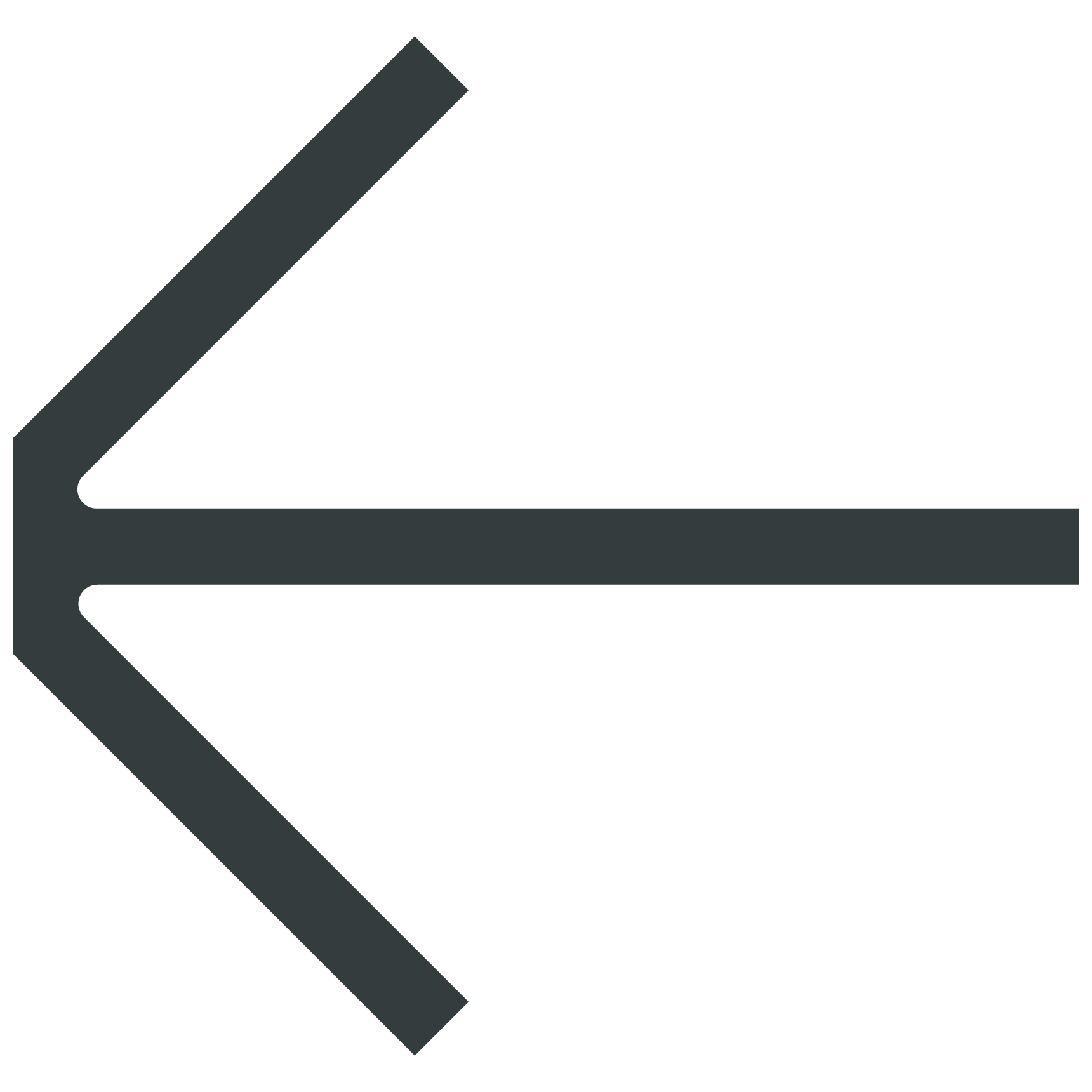 Contents
Asia Pacific
Page 12
November 2022
Swift Go data
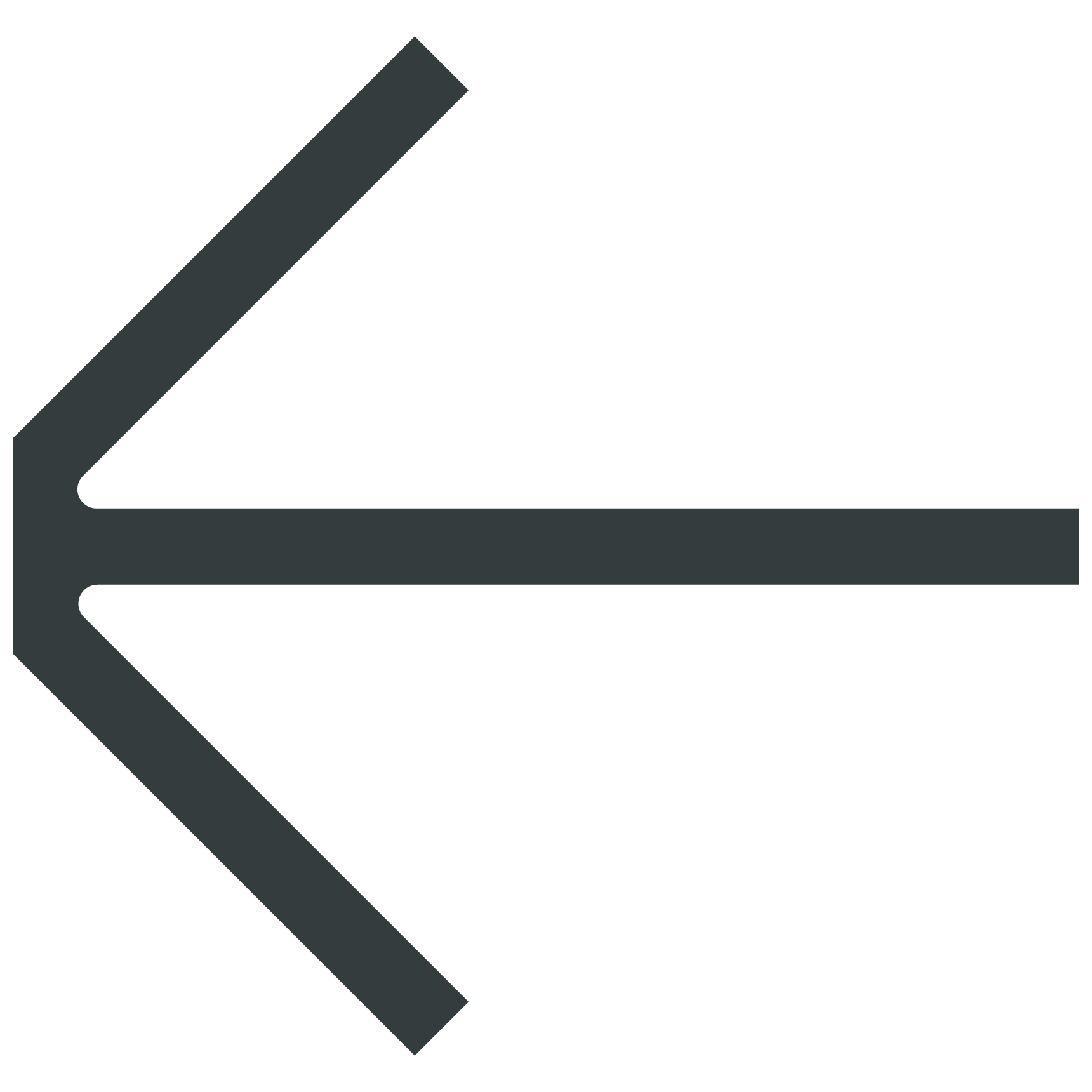 Contents
Asia Pacific
Page 13
November 2022
Swift Go data
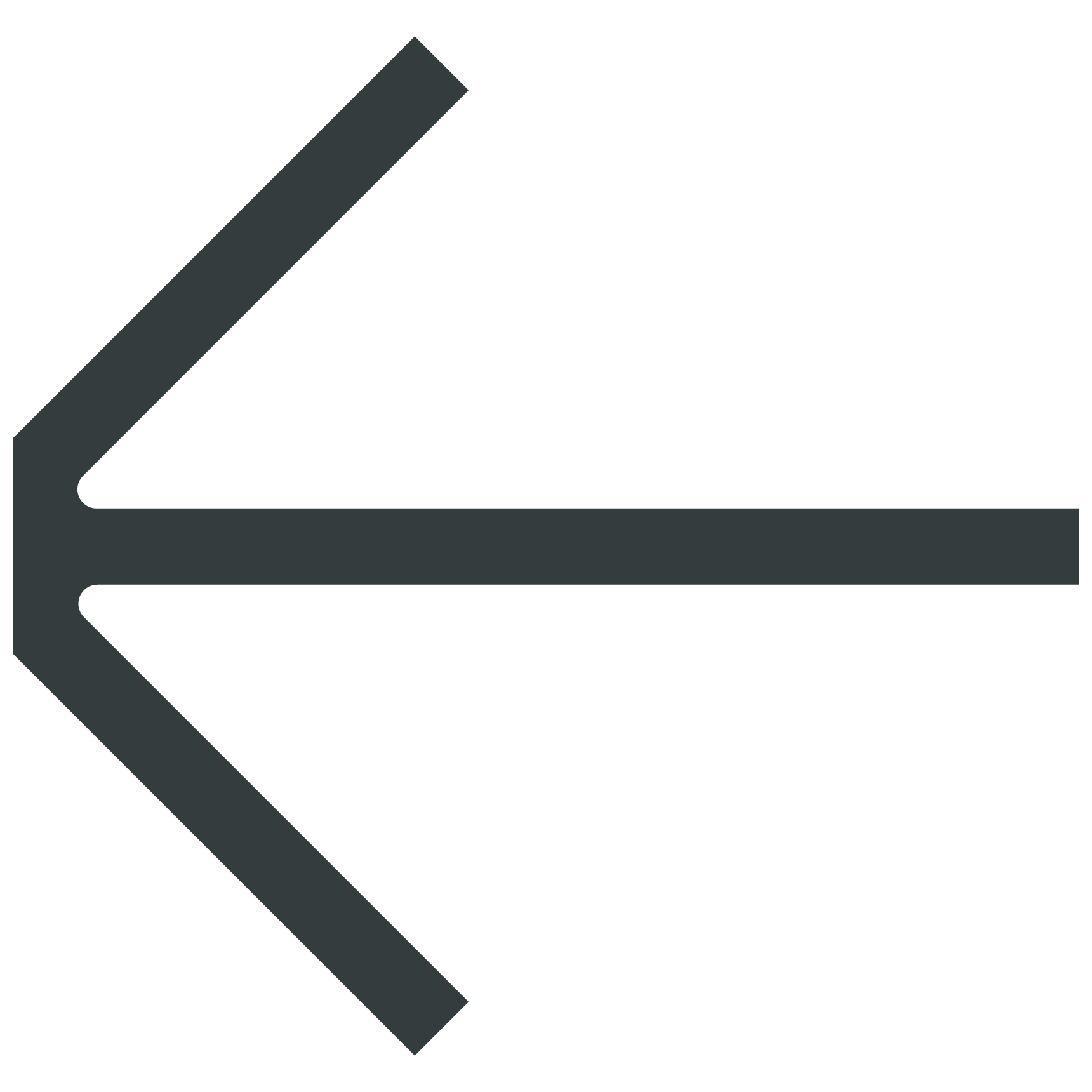 Contents
Asia Pacific
Page 14
November 2022
Swift Go data
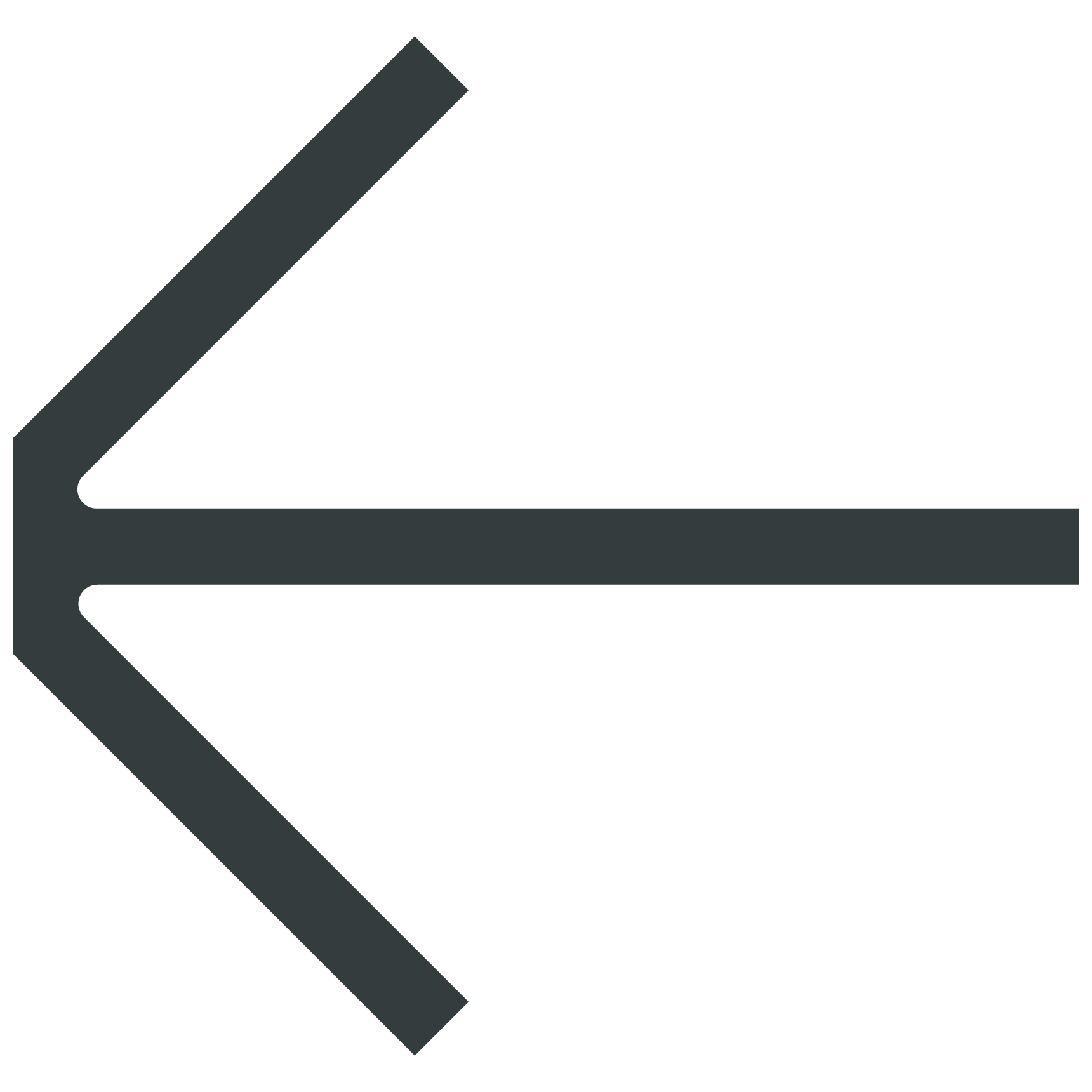 Contents
Asia Pacific
Page 15
November 2022
Swift Go data
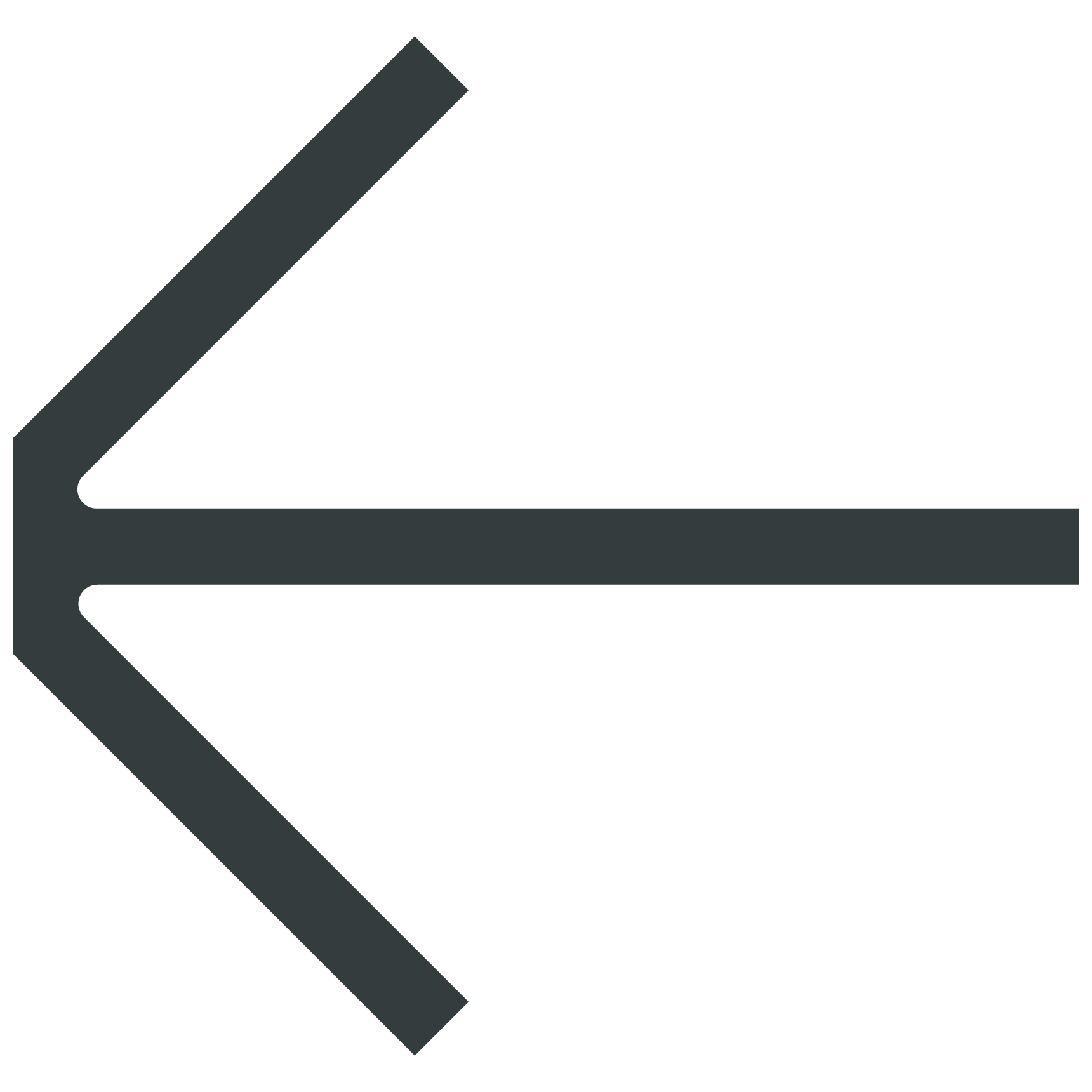 Contents
Asia Pacific
Page 16
November 2022
Swift Go data
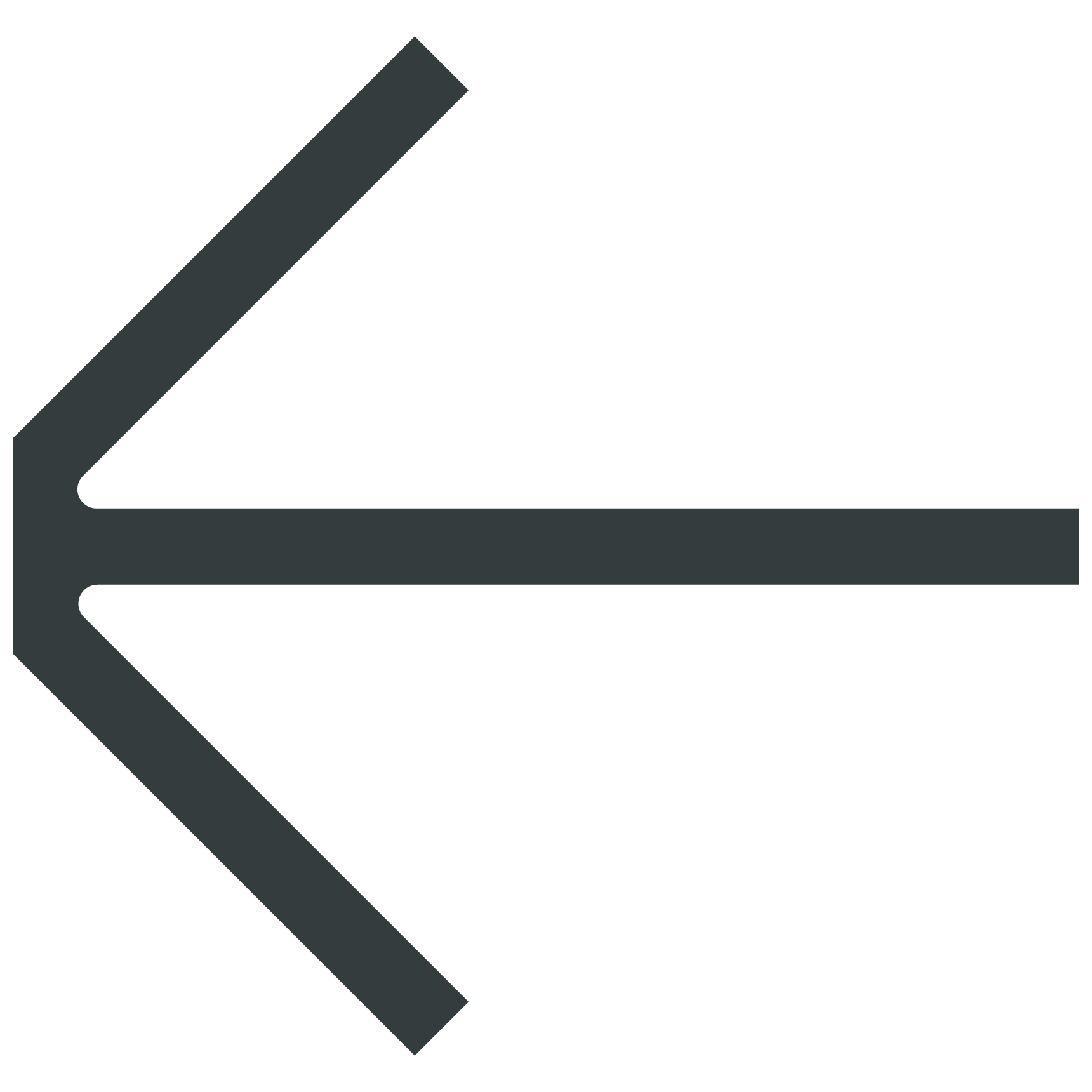 Contents
Asia Pacific
Page 17
November 2022
Swift Go data
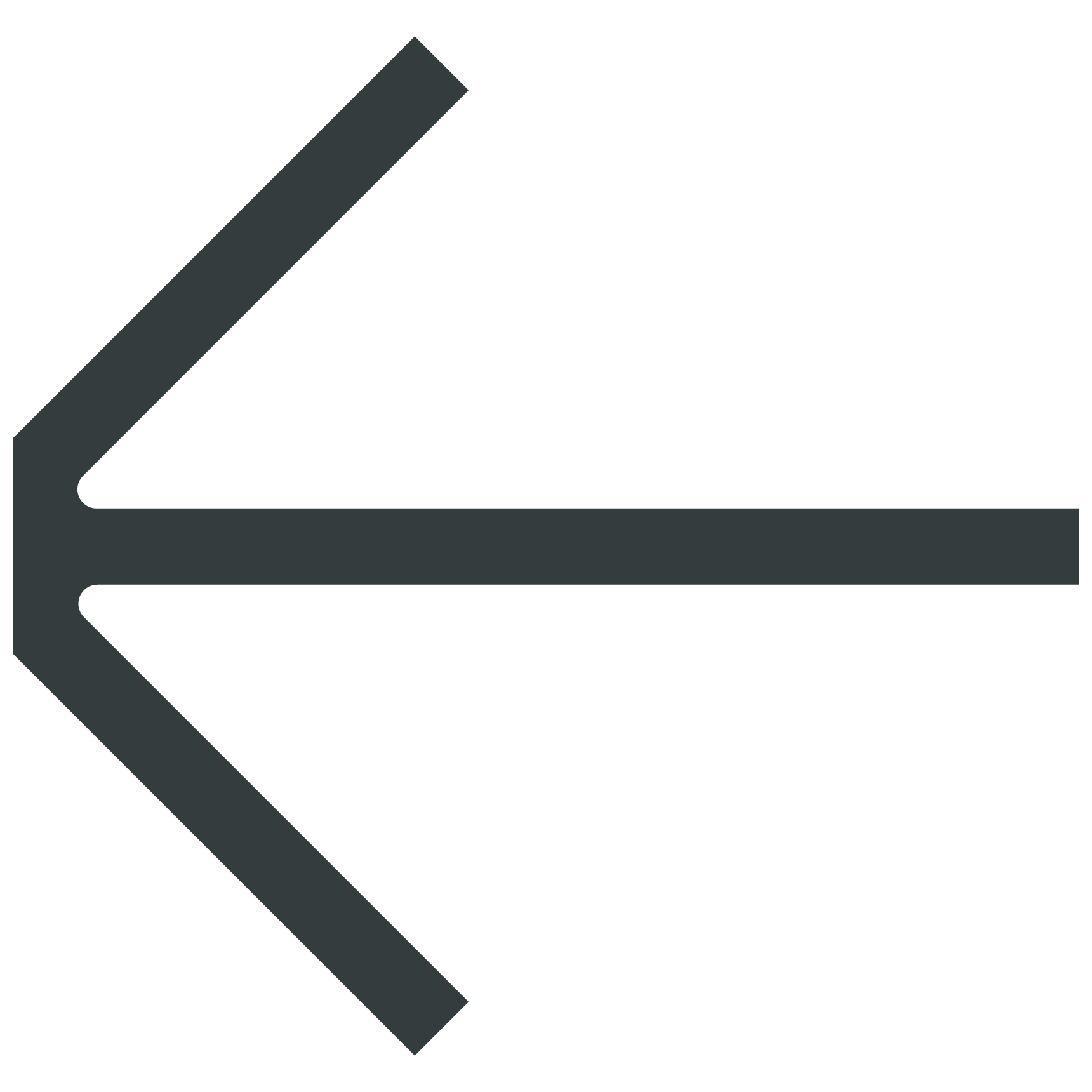 Contents
Asia Pacific
Page 18
November 2022
Swift Go data
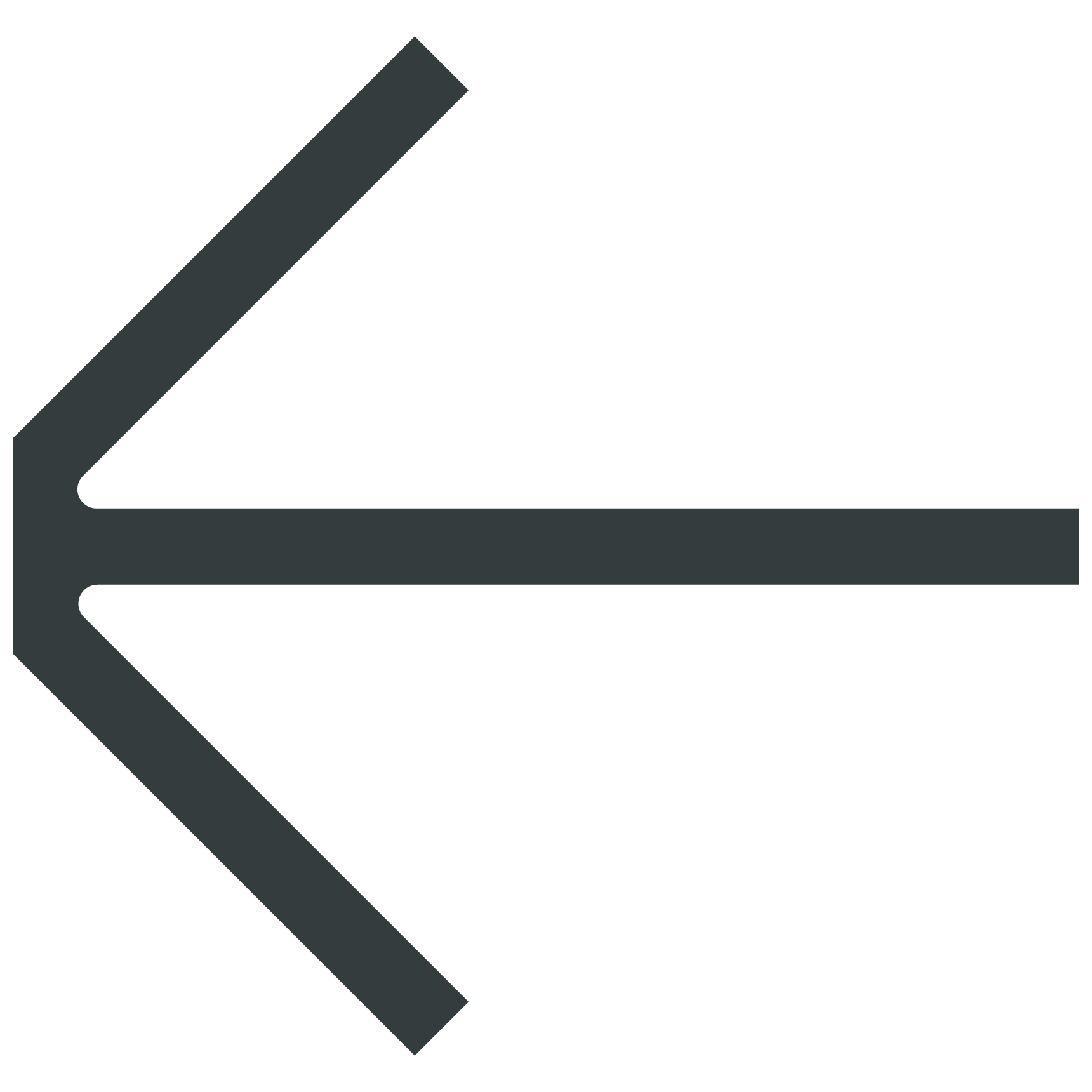 Contents
Asia Pacific
Page 19
November 2022
Swift Go data
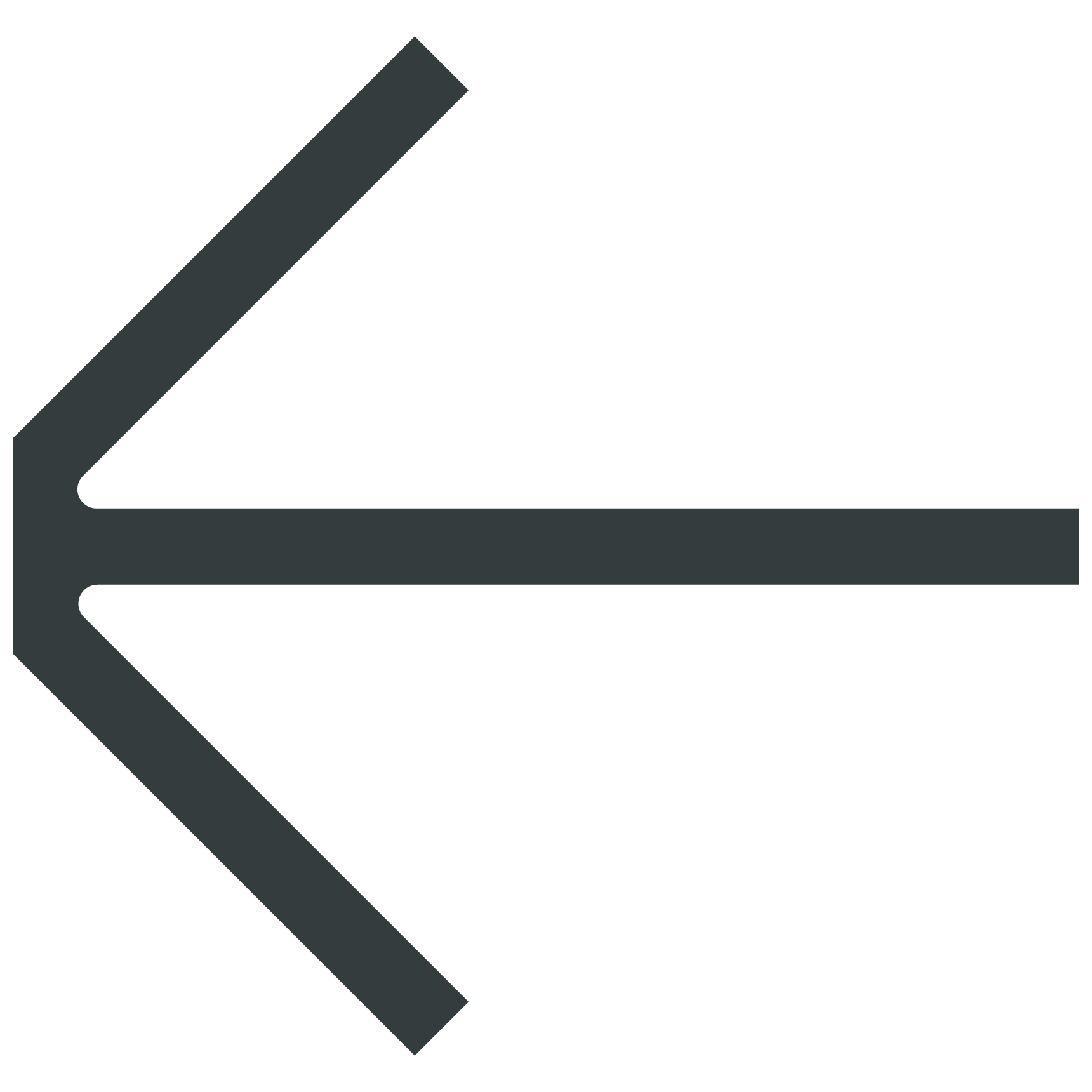 Contents
Asia Pacific
Page 20
November 2022
Swift Go data
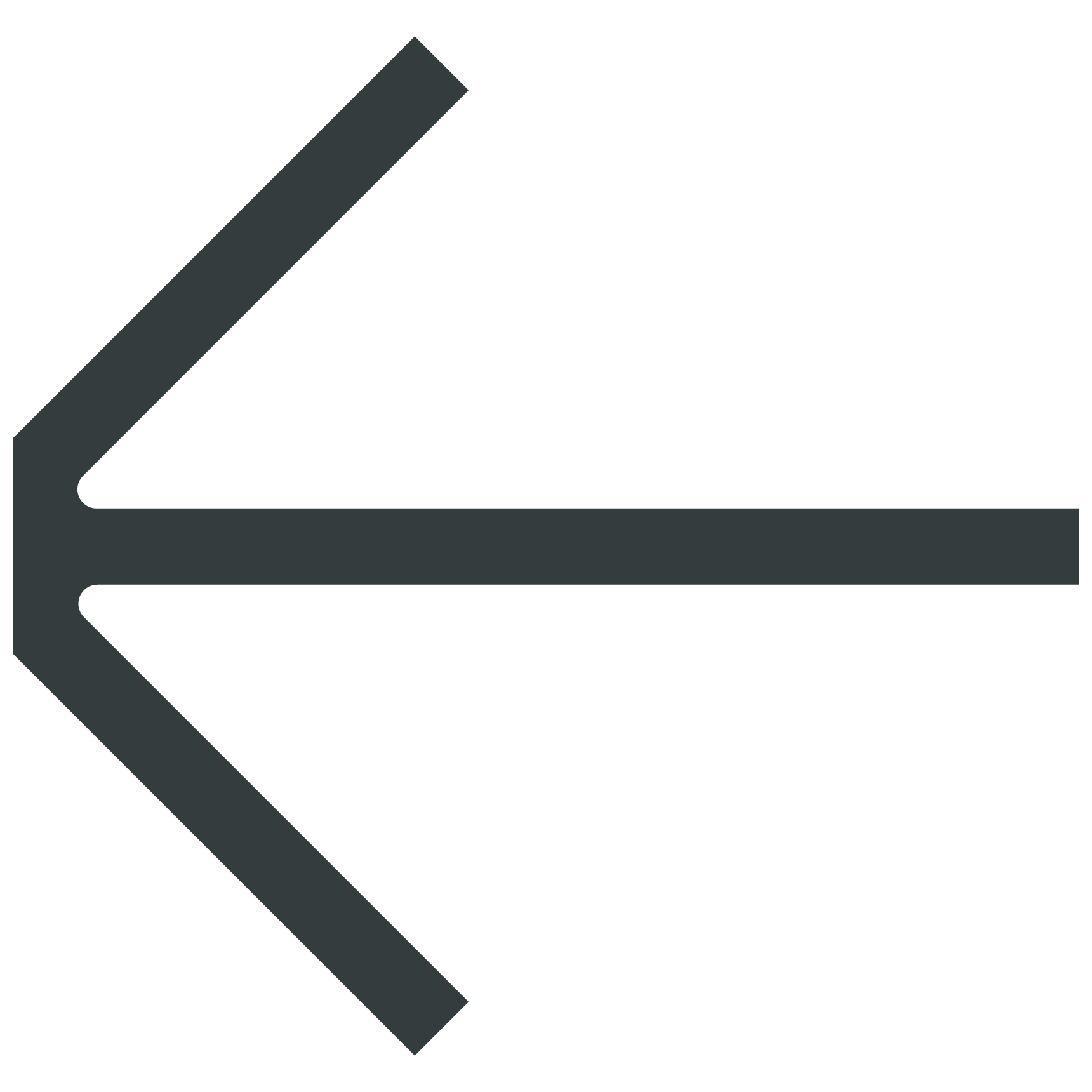 Contents
Asia Pacific
Page 21
November 2022
Swift Go data
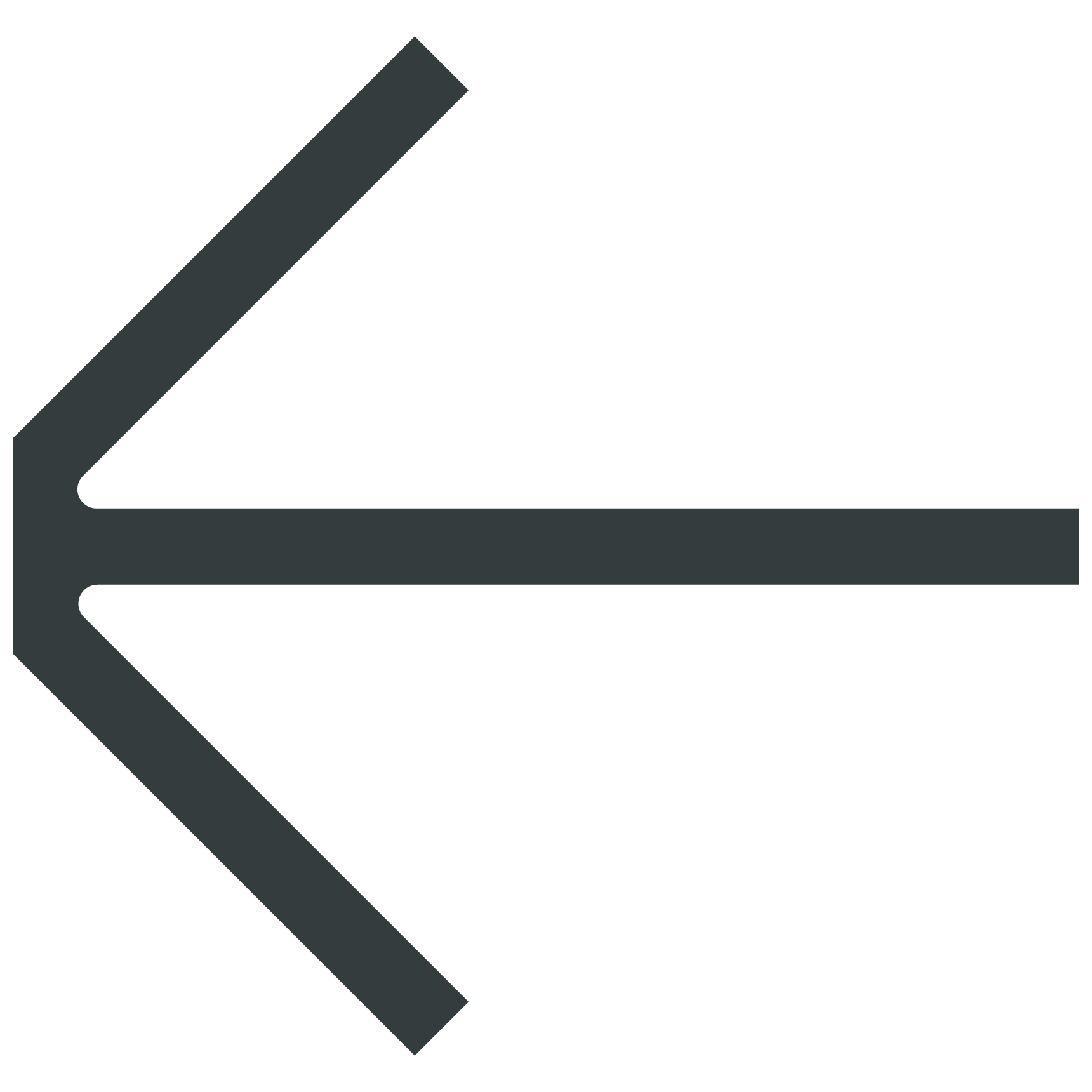 Contents
Asia Pacific
Page 22
November 2022
Swift Go data
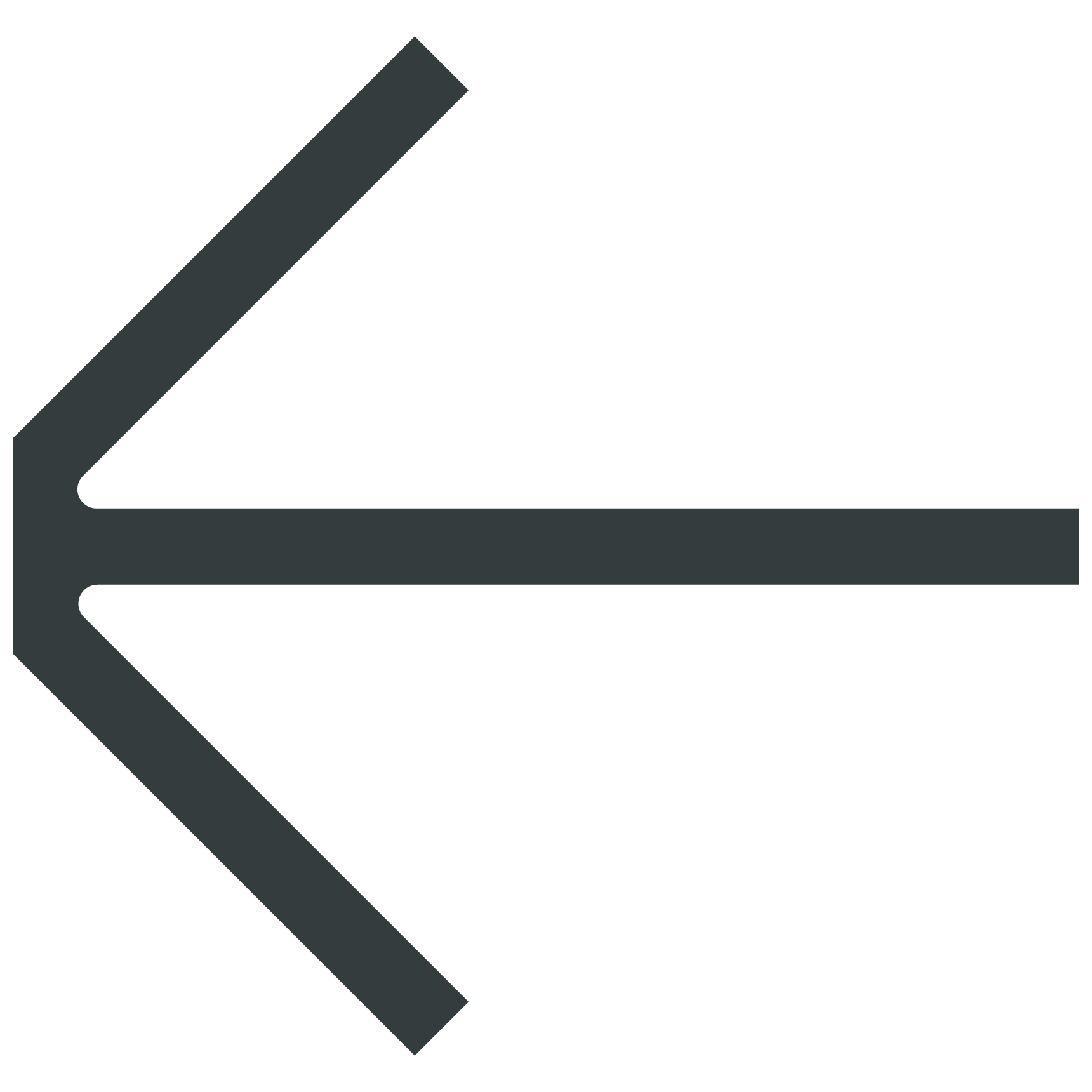 Contents
Asia Pacific
Page 23
November 2022
Swift Go data
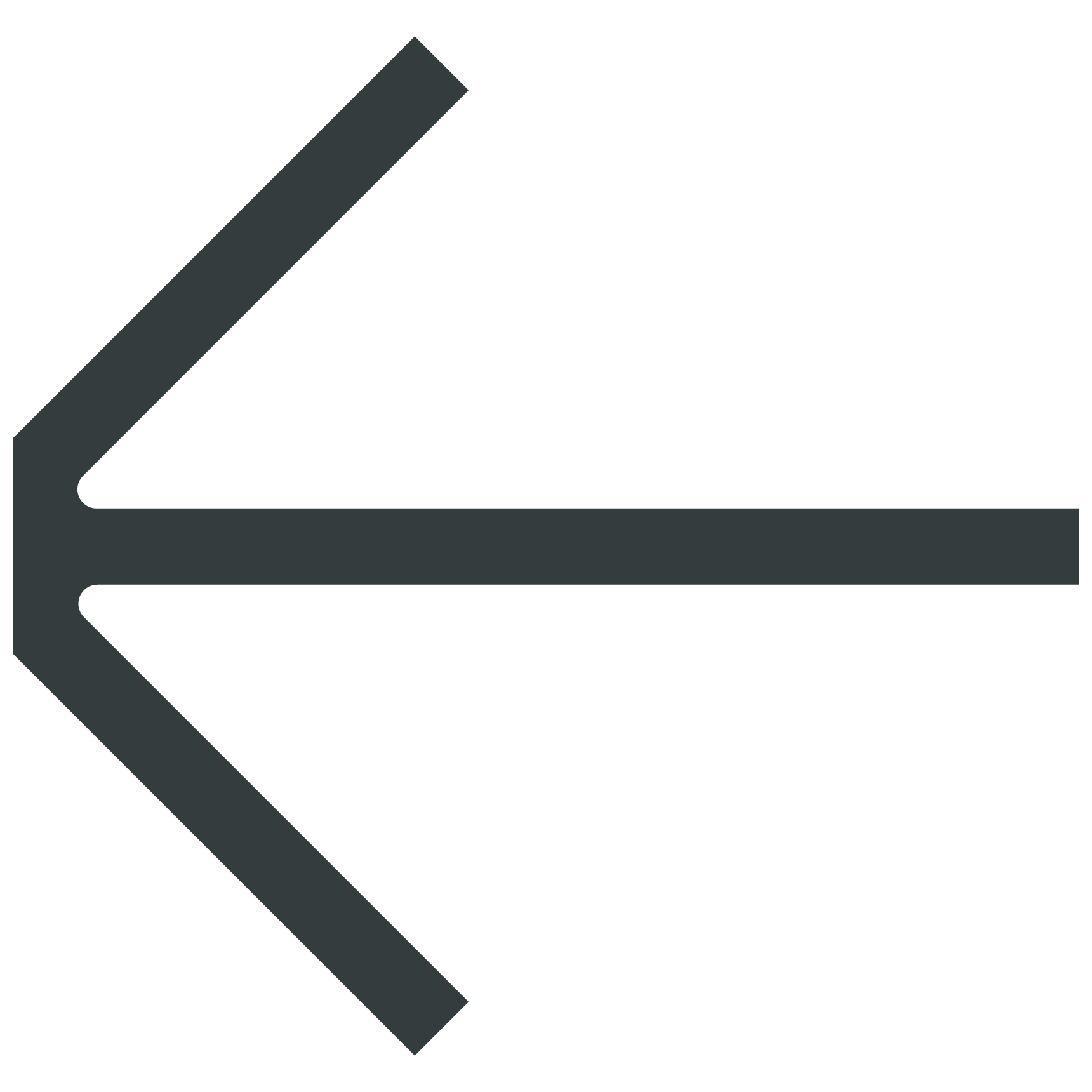 Contents
Asia Pacific
Page 24
November 2022
Swift Go data
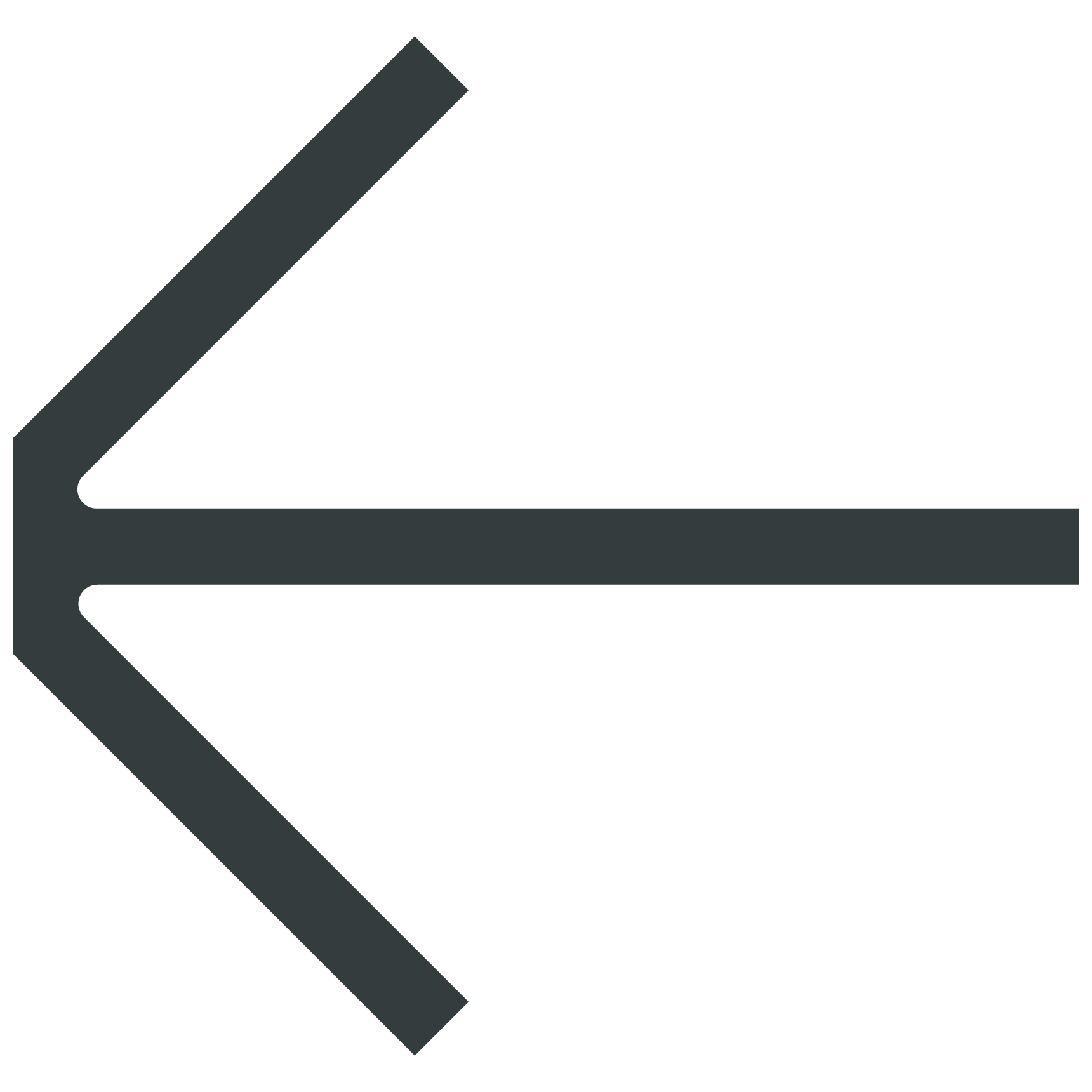 Contents
Asia Pacific
Page 25
November 2022
Swift Go data
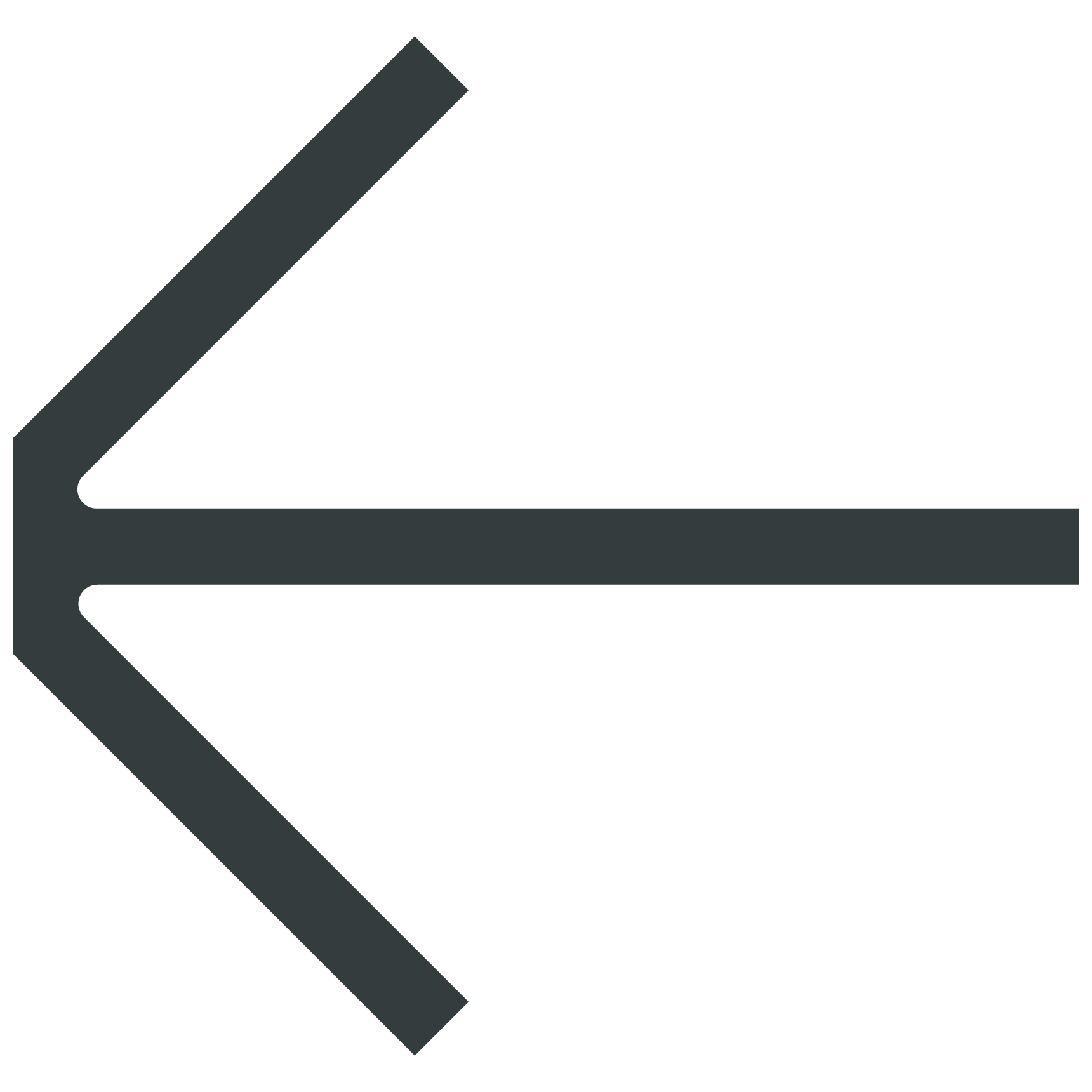 Contents
Europe
Page 26
Albania 	27
Azerbaijan 	28
Czechia	28
Denmark 	29
Georgia	30
Iceland	30
Italy	30
Kyrgyzstan	31
Liechtenstein	33
Monaco	33
Montenegro	34
Norway 	35
Russian Federation 	36









Spain 	37
Switzerland 	38
Tajikistan	40
Uzbekistan	40
November 2022
Swift Go data
Download data
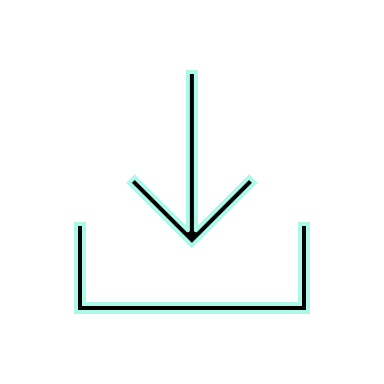 Europe
Page 27
November 2022
Swift Go data
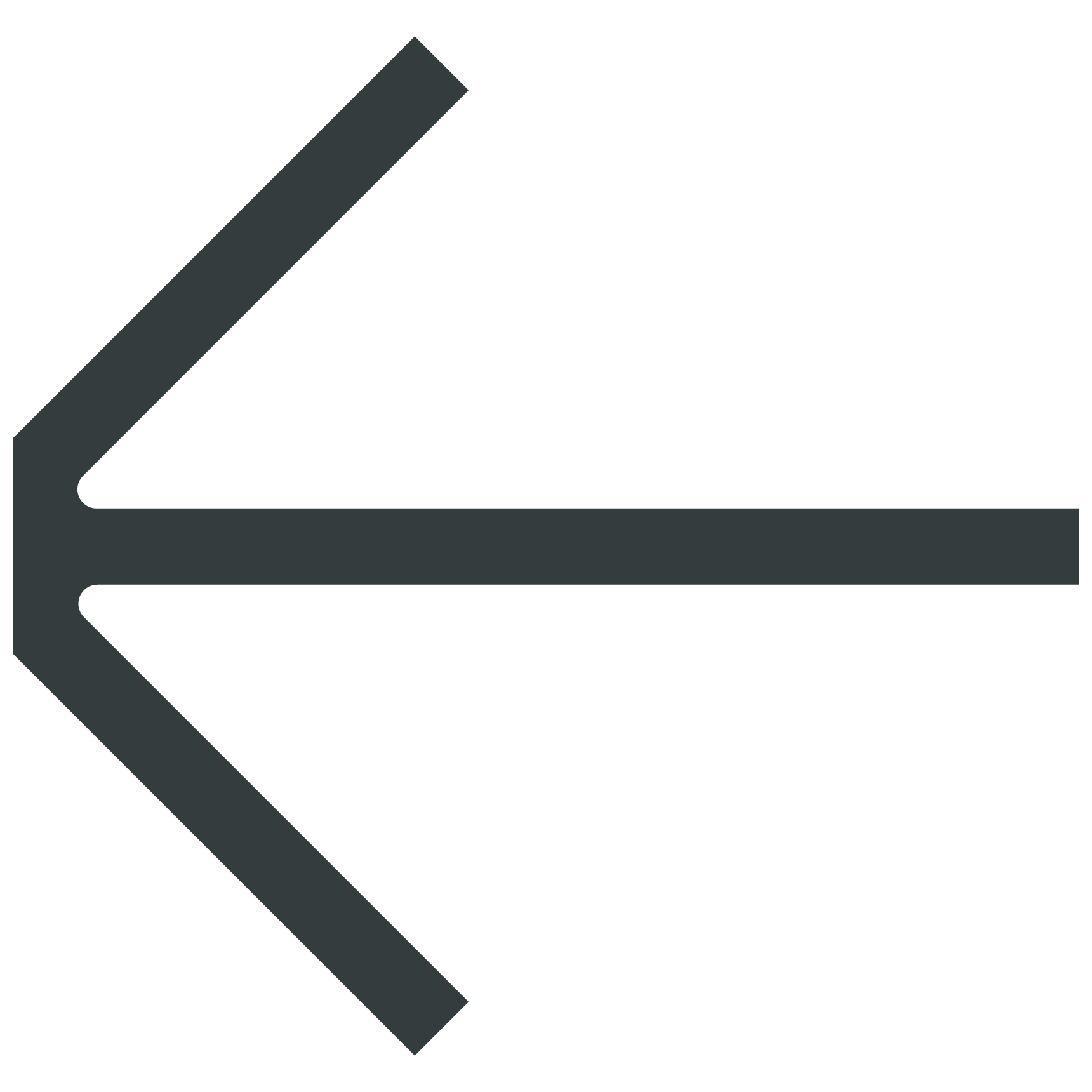 Contents
Europe
Page 28
November 2022
Swift Go data
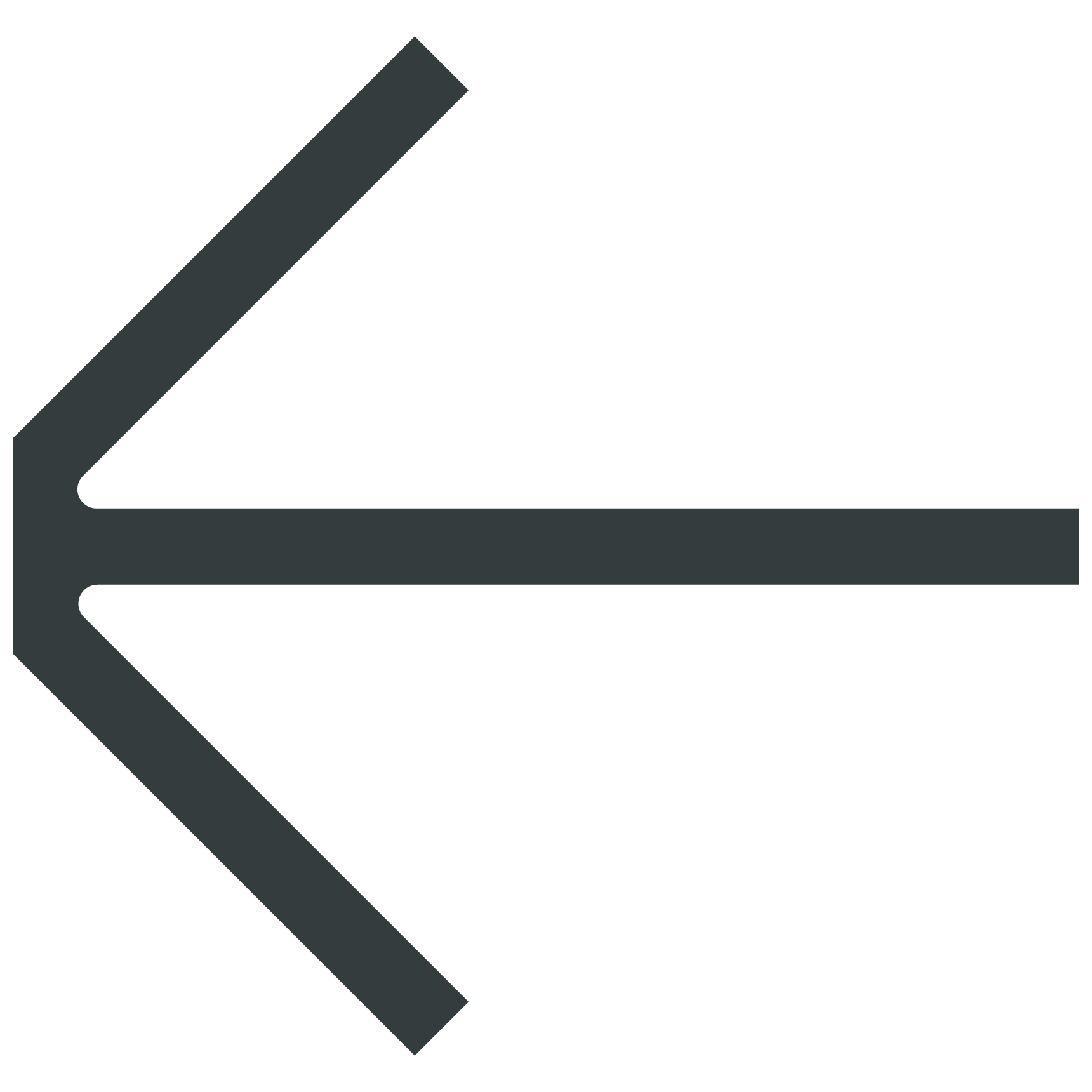 Contents
Europe
Page 29
November 2022
Swift Go data
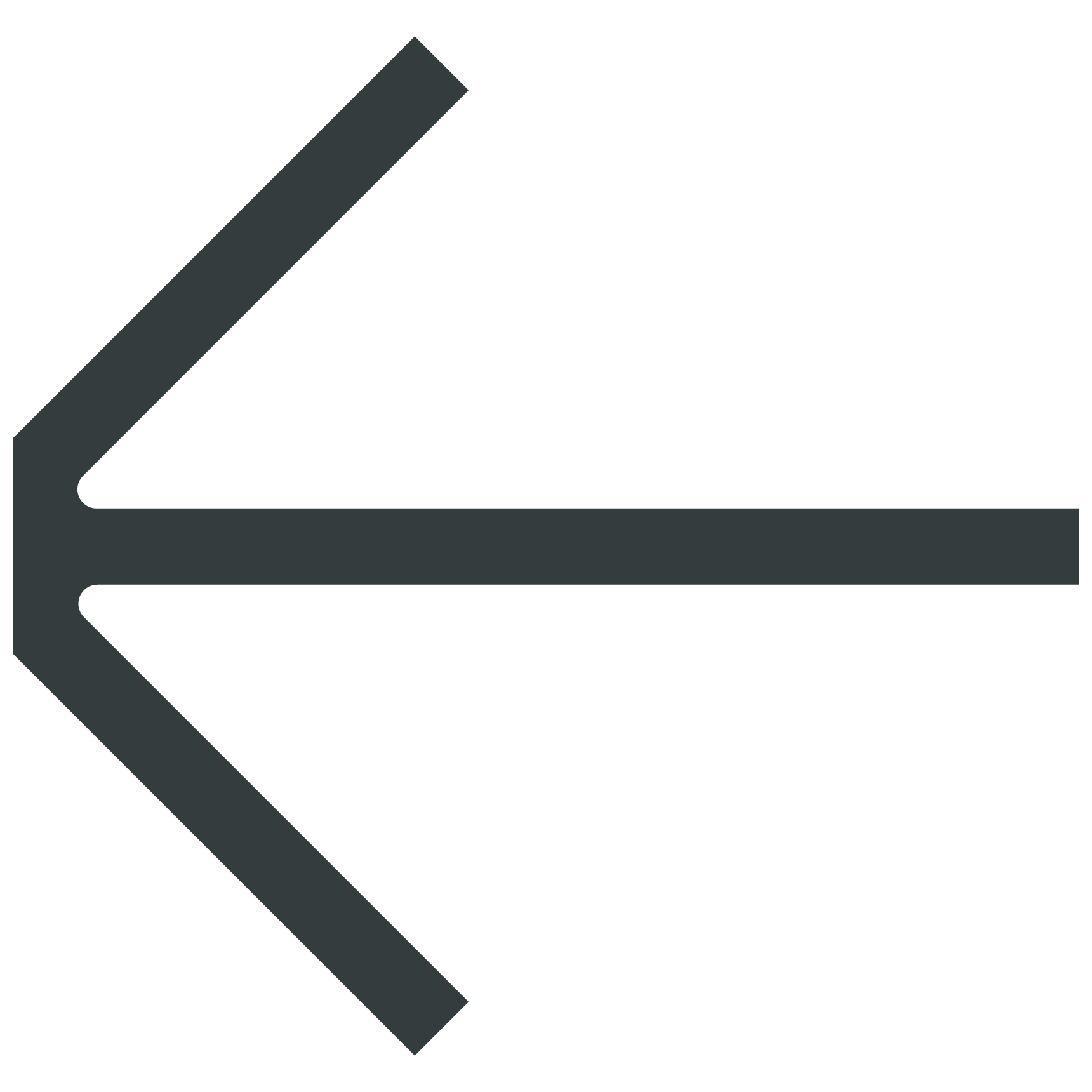 Contents
Europe
Page 30
November 2022
Swift Go data
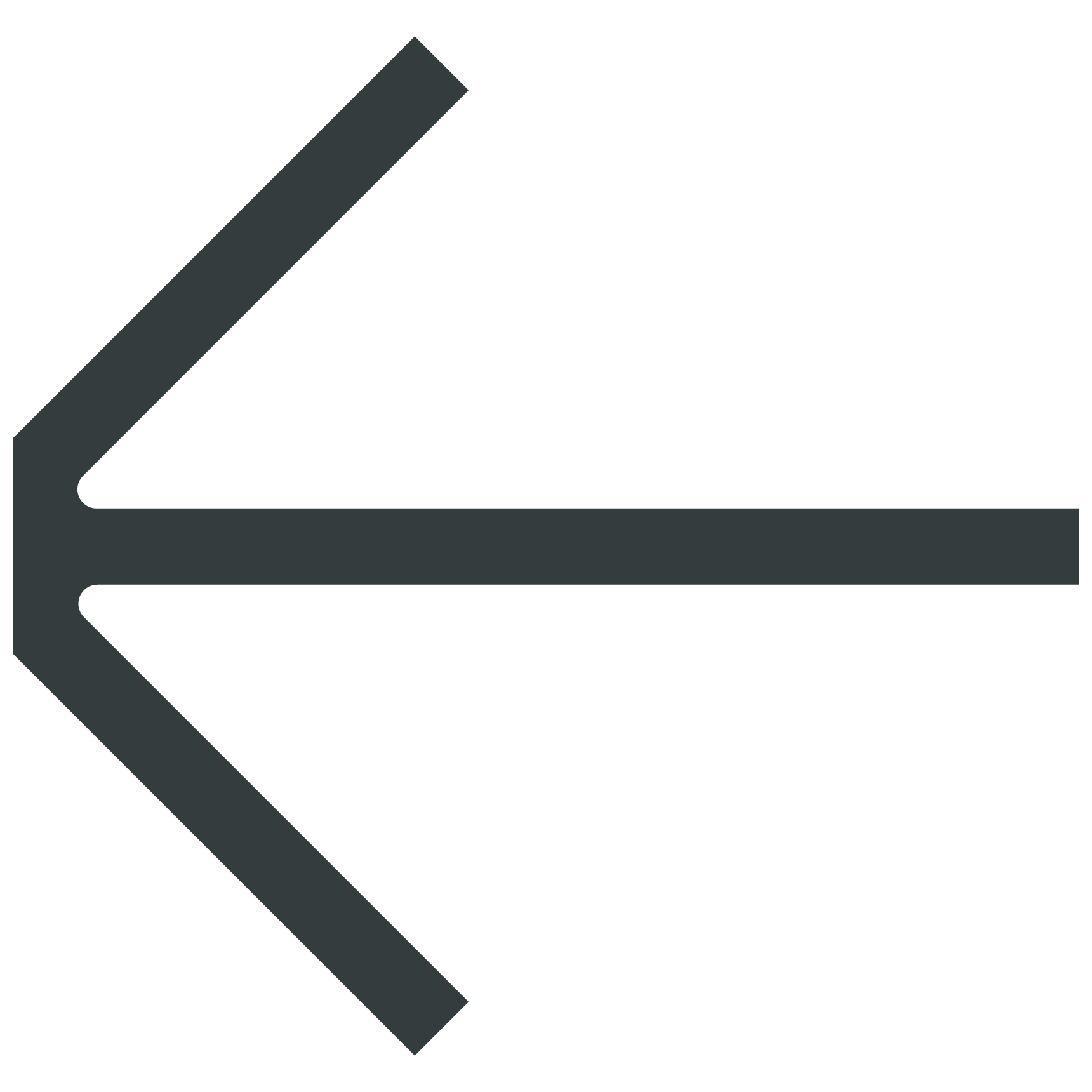 Contents
Europe
Page 31
November 2022
Swift Go data
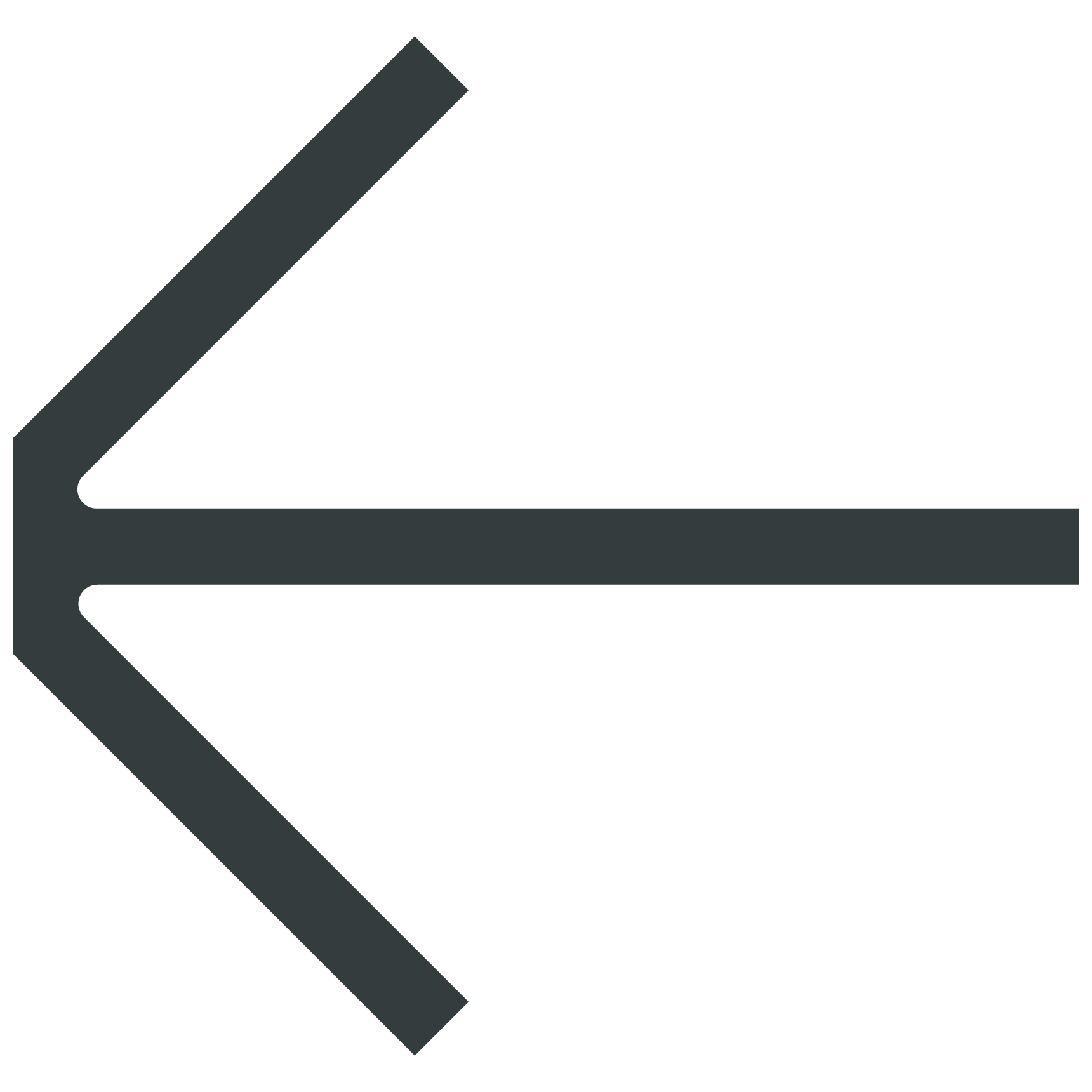 Contents
Europe
Page 32
November 2022
Swift Go data
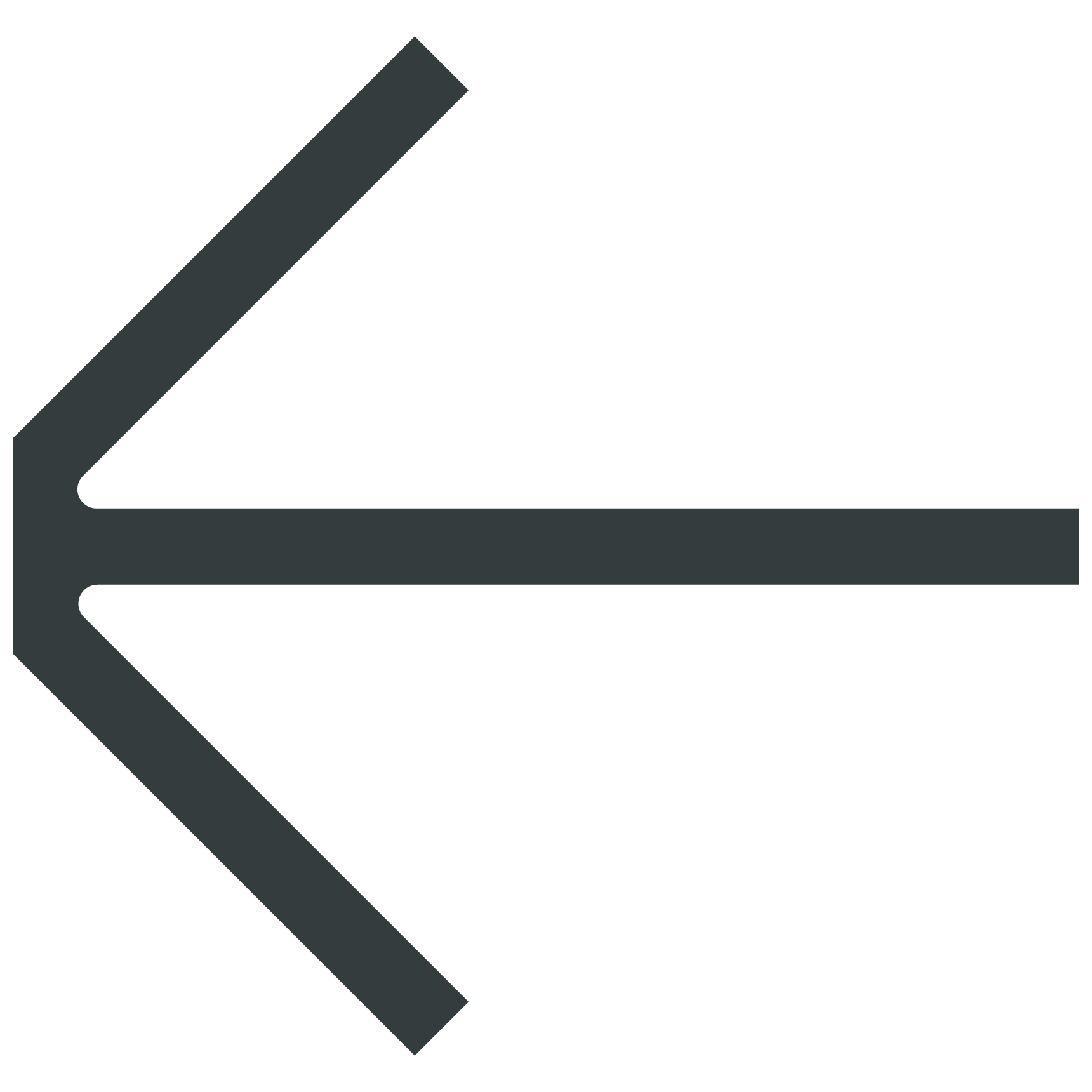 Contents
Europe
Page 33
November 2022
Swift Go data
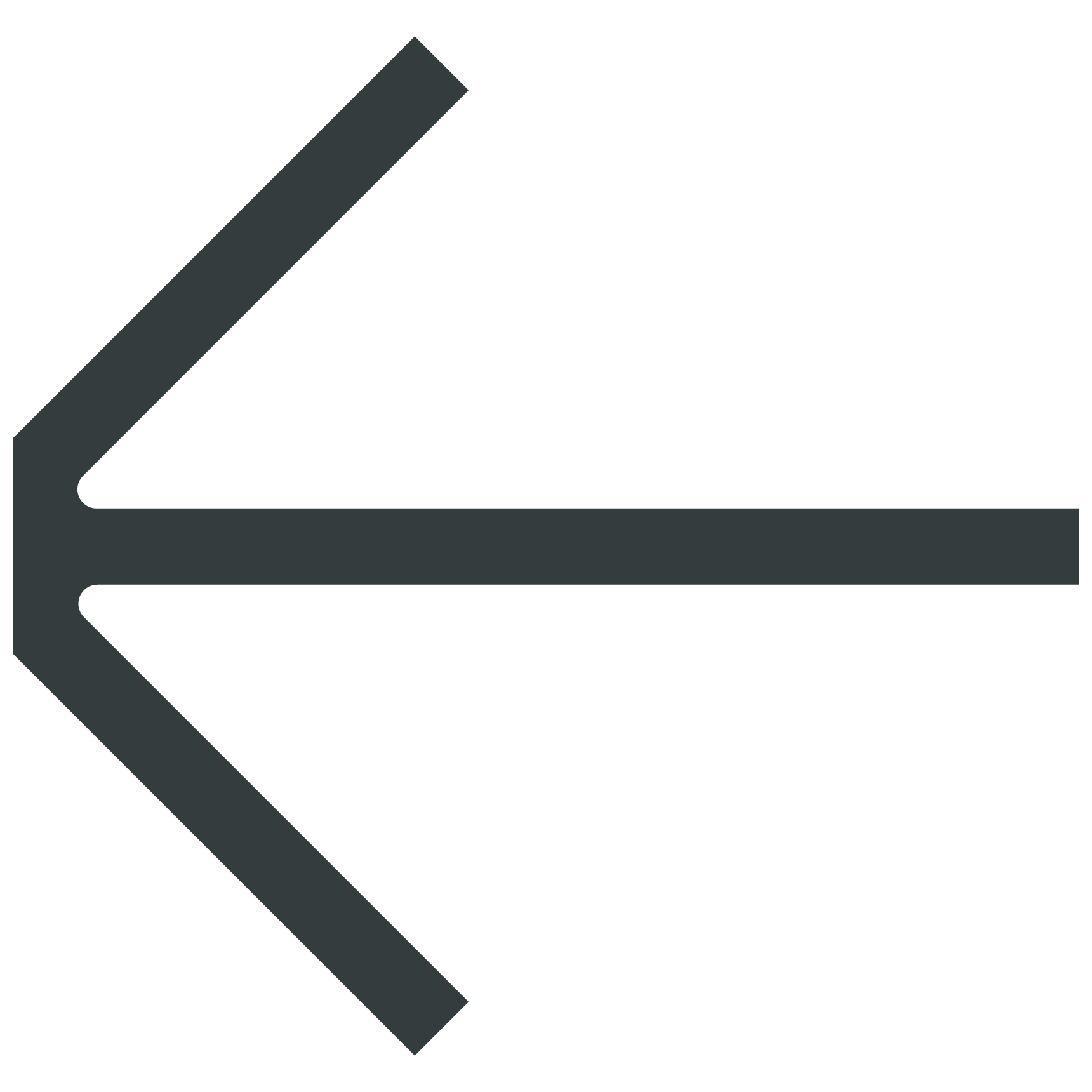 Contents
Europe
Page 34
November 2022
Swift Go data
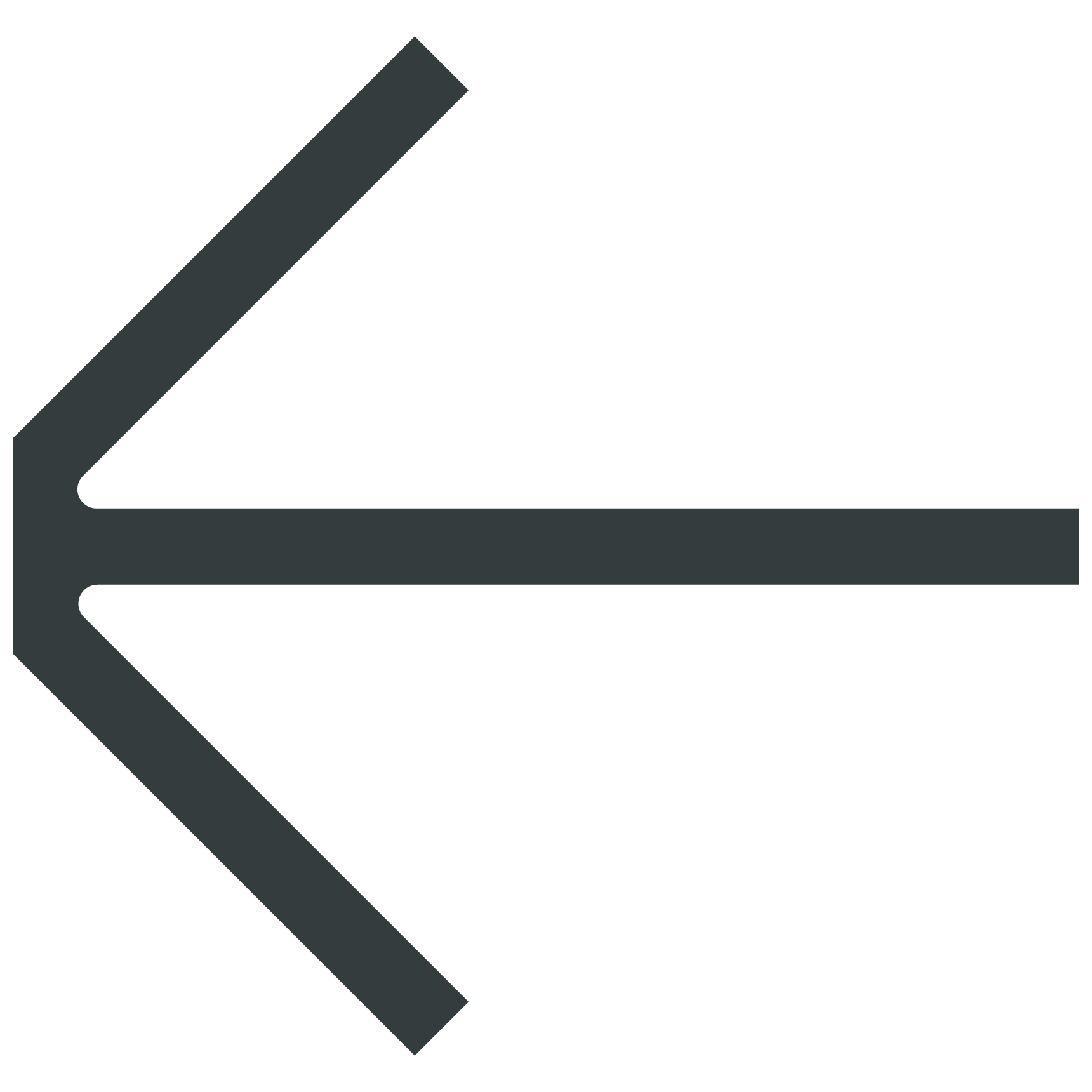 Contents
Europe
Page 35
November 2022
Swift Go data
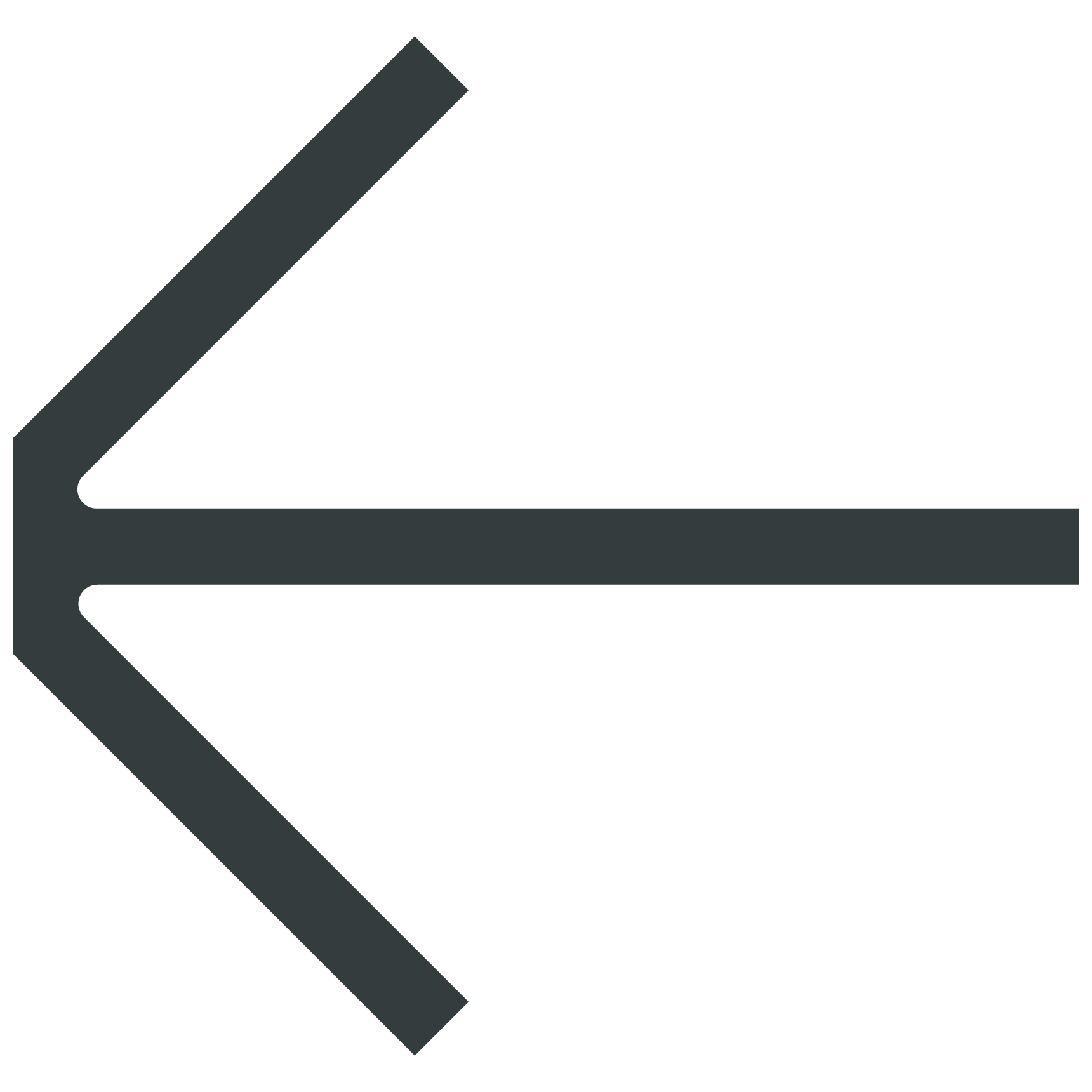 Contents
Europe
Page 36
November 2022
Swift Go data
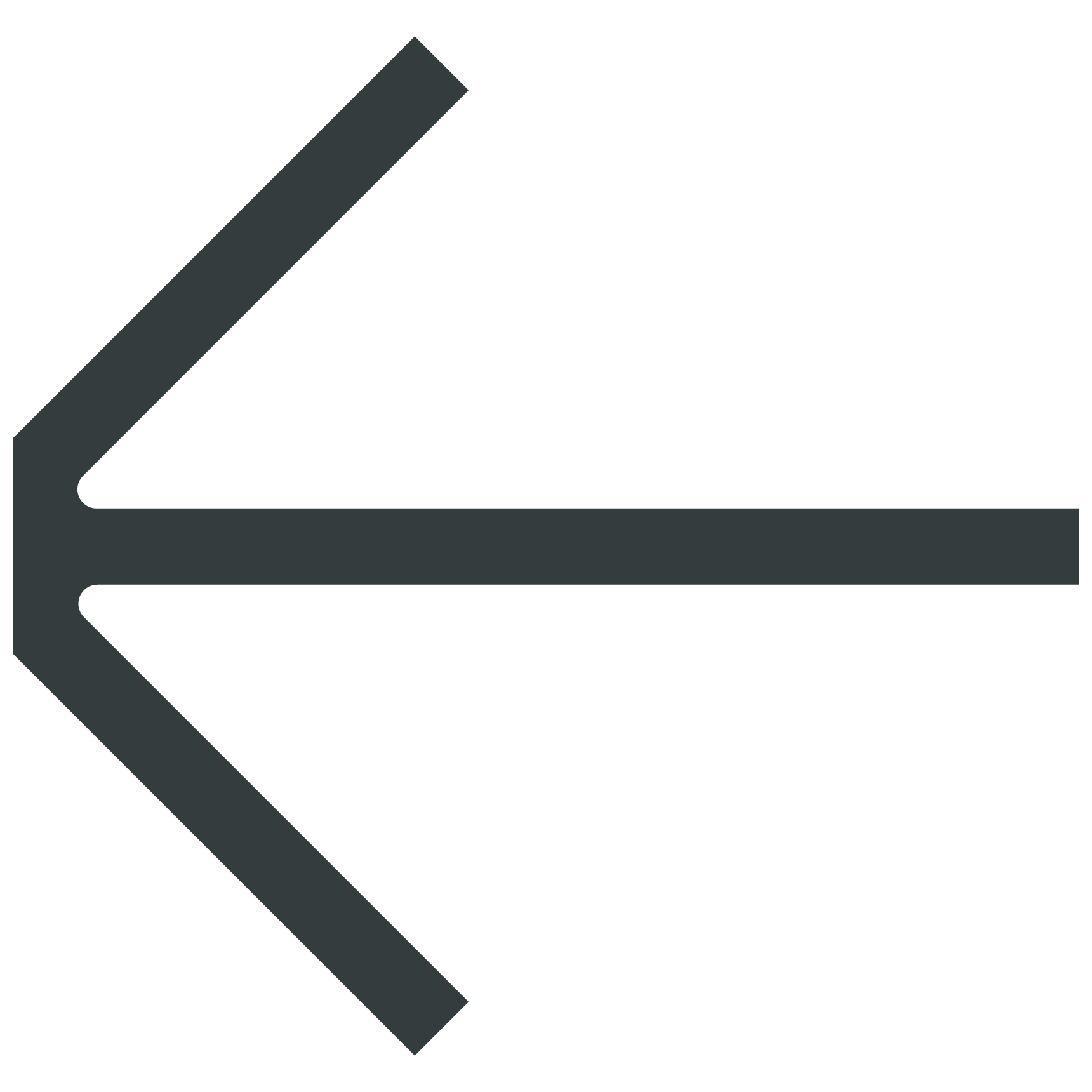 Contents
Europe
Page 37
November 2022
Swift Go data
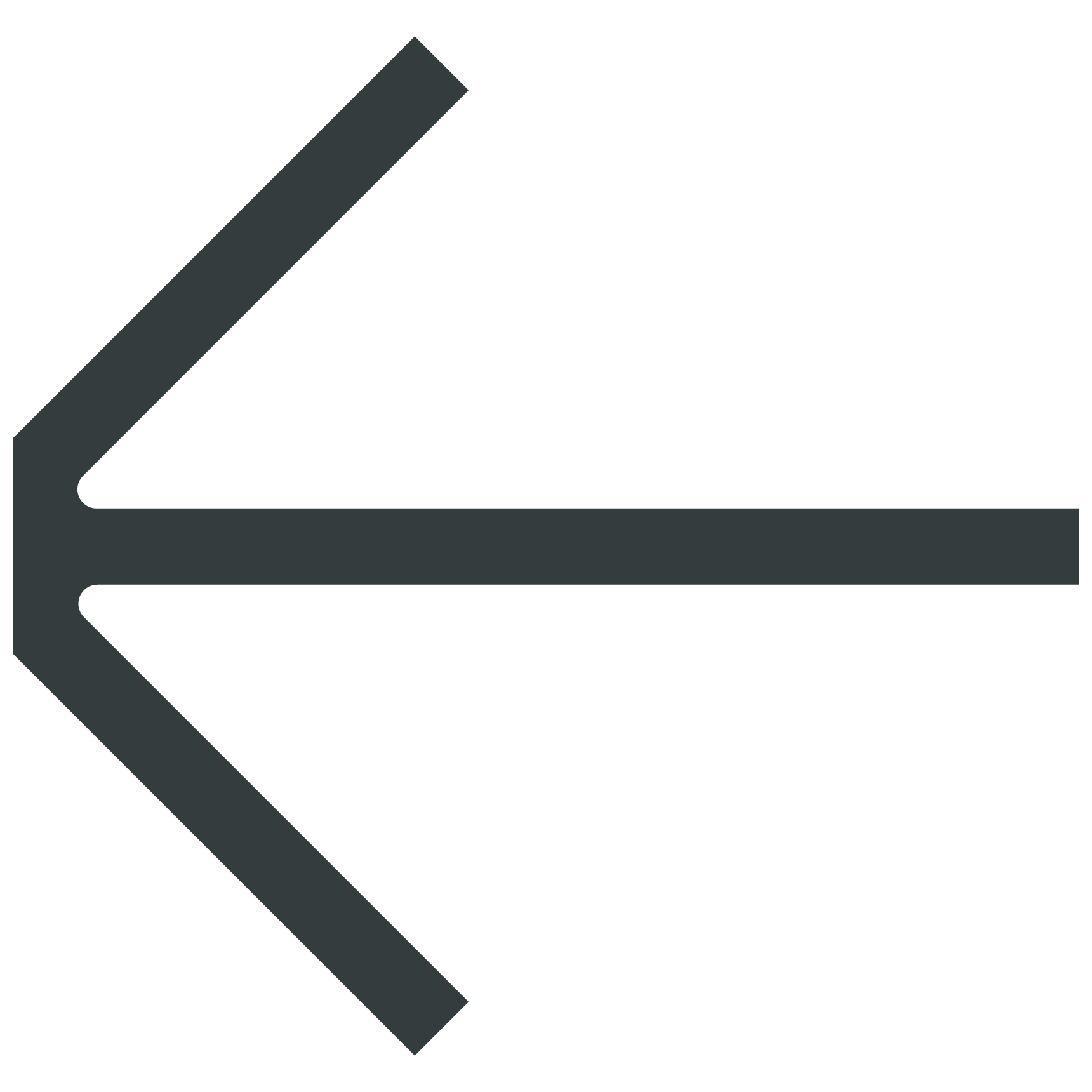 Contents
Europe
Page 38
November 2022
Swift Go data
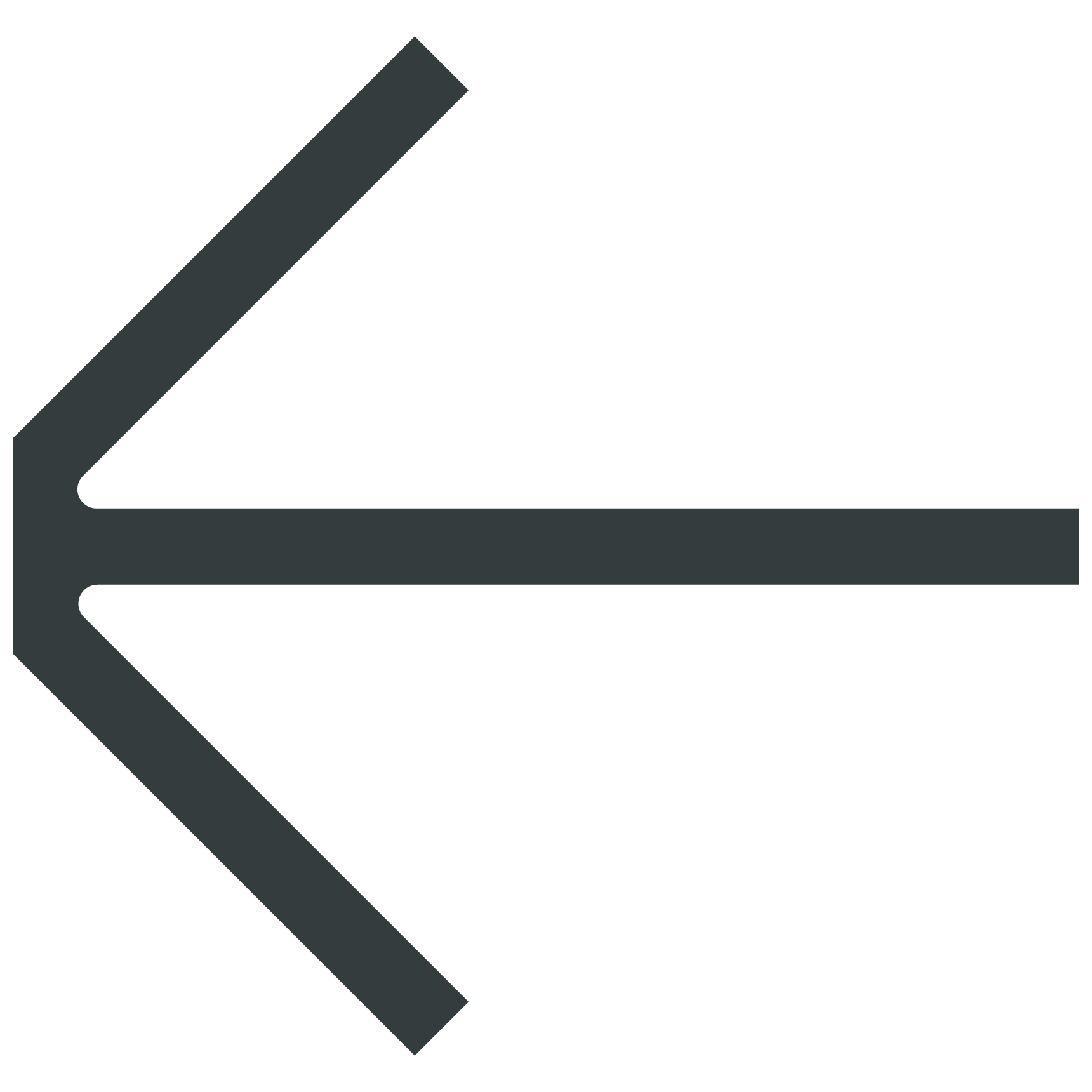 Contents
Europe
Page 39
November 2022
Swift Go data
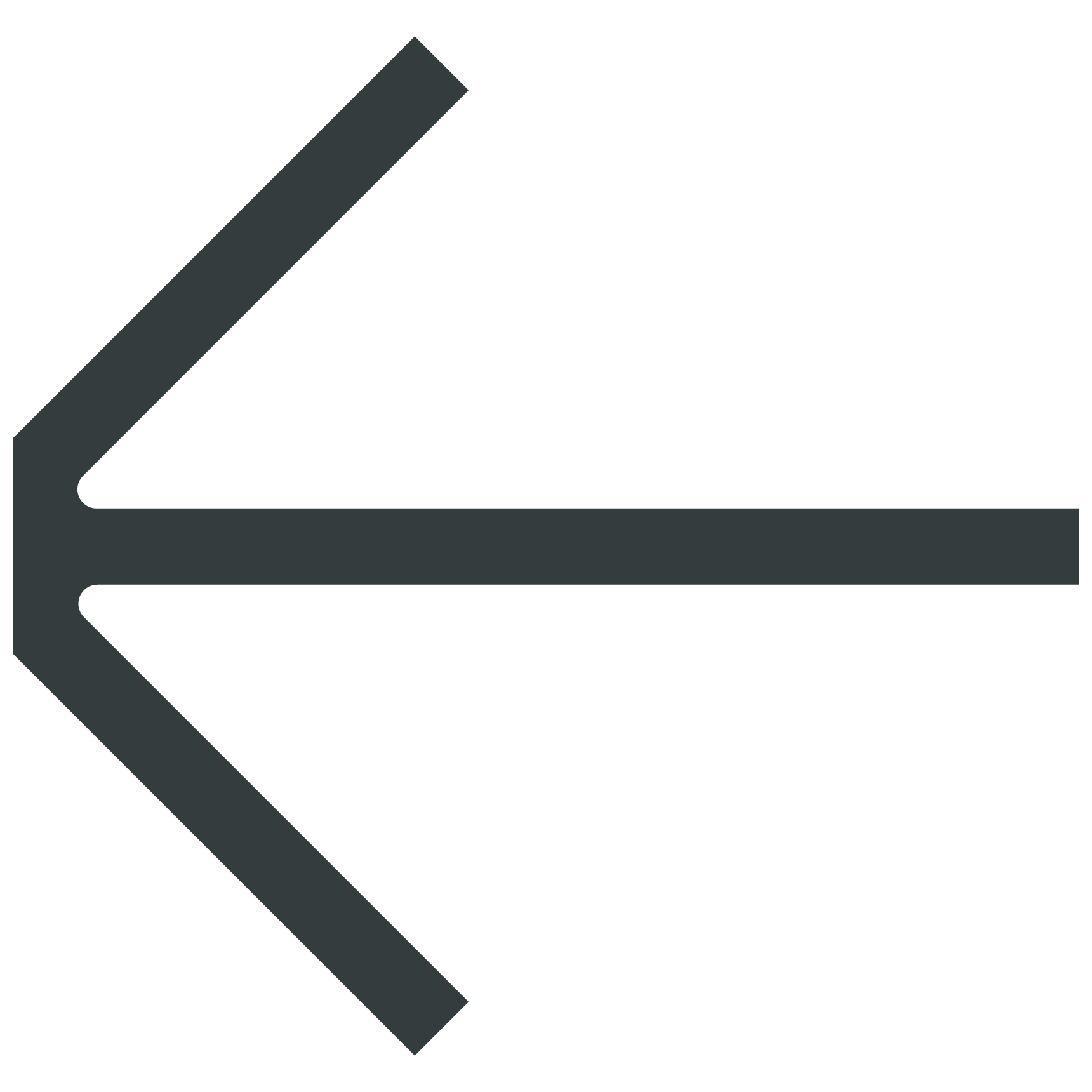 Contents
Europe
Page 40
November 2022
Swift Go data
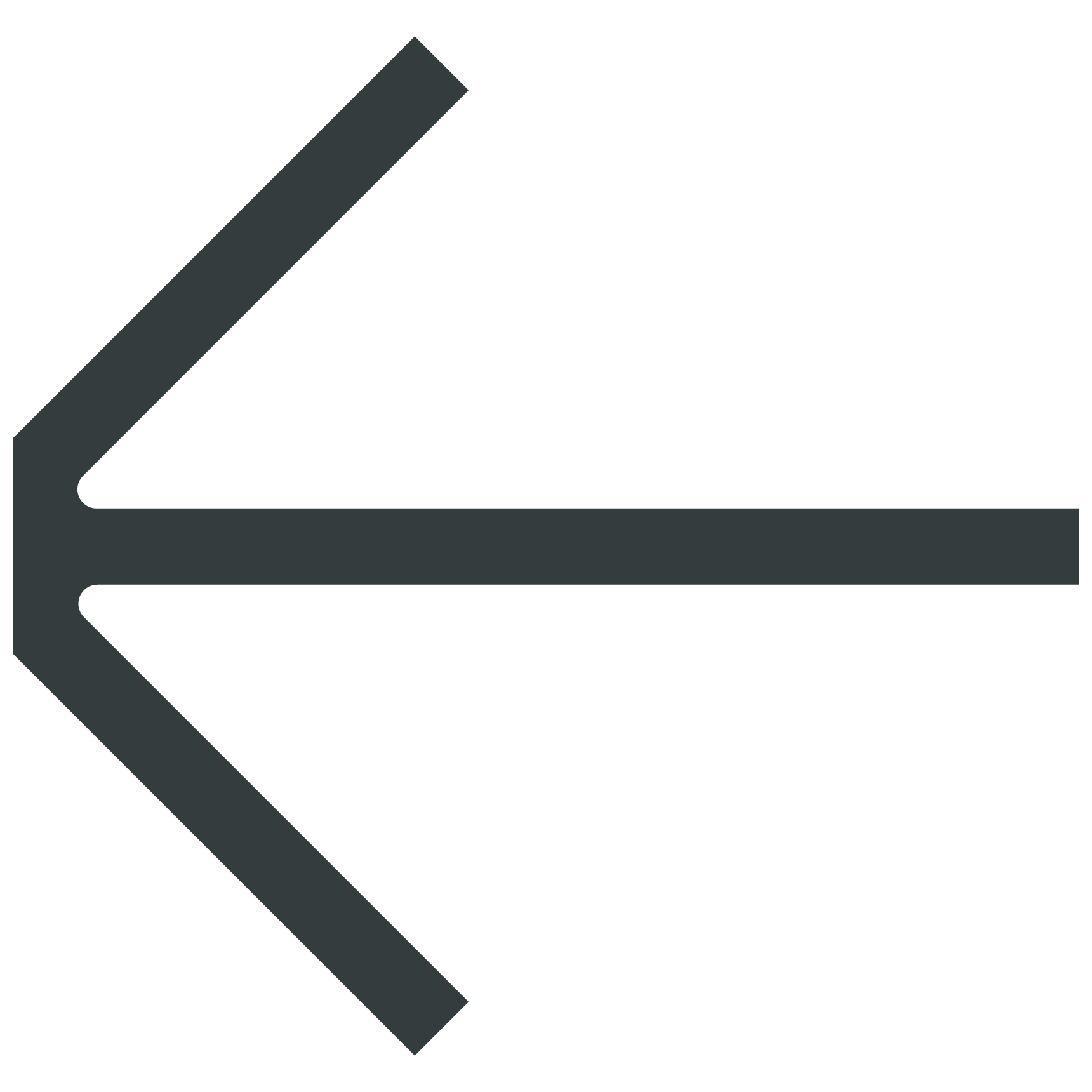 Contents
Europe
Page 41
November 2022
Swift Go data
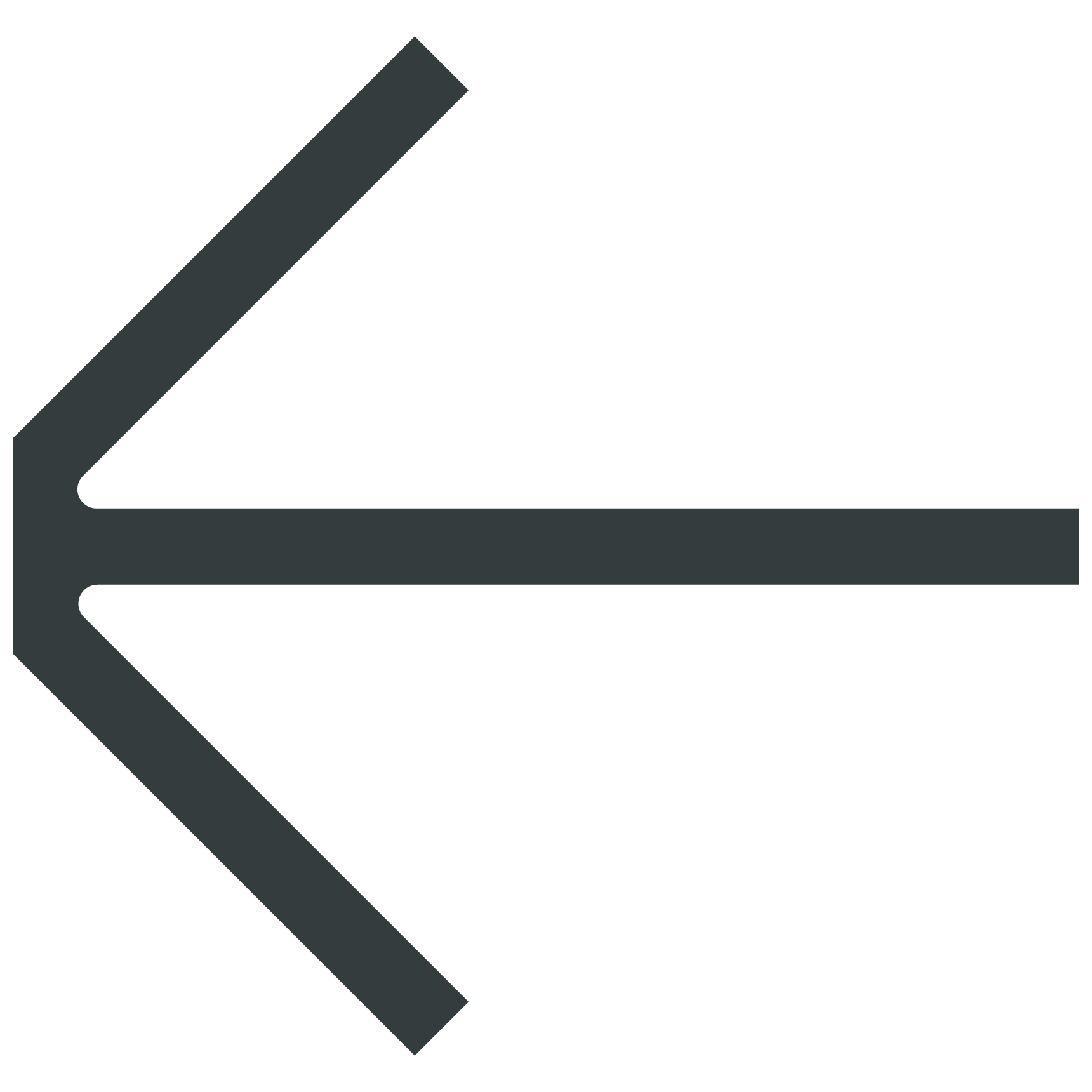 Contents
Middle East, Africa, and Indian Sub-Continent
Page 42
Angola 	43
Bangladesh	44
Congo	44
Cote D’Ivoire 	45
Ghana	46
India	47
Jordan	47
Kenya 	48
Kuwait	50
Mali	50
Mauritius 	51
Nepal 	52
Nigeria 	53






Nigeria 	54
Senegal	54
South Africa 	55
Tanzania 	56
Turkey 	57
United Arab Emirates	58
Yemen	58
November 2022
Swift Go data
Download data
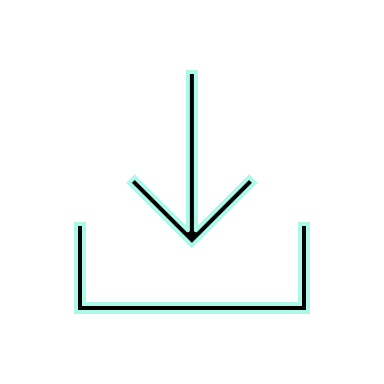 Middle East, Africa, and Indian Sub-Continent
Page 43
November 2022
Swift Go data
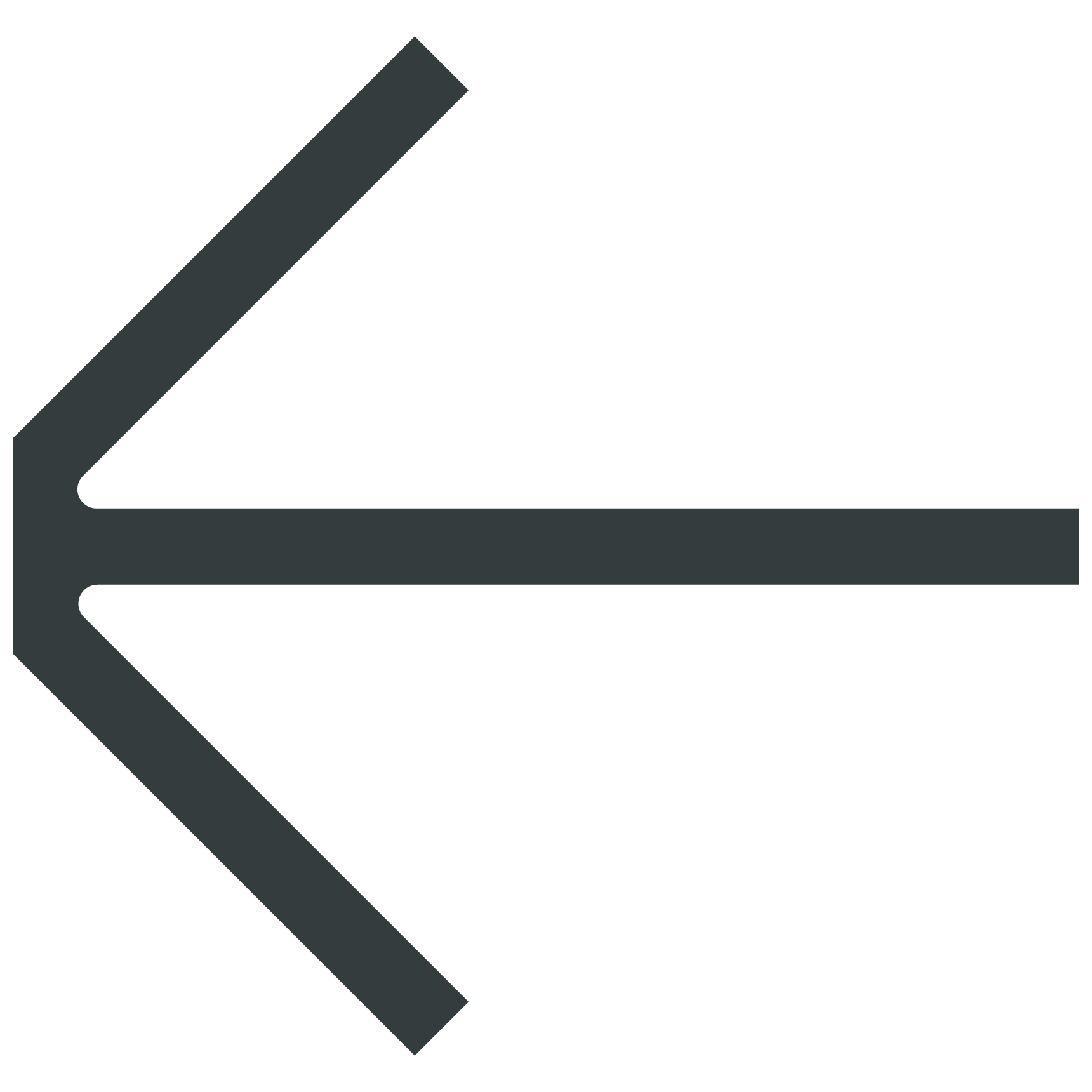 Contents
MEAISC
Page 44
November 2022
Swift Go data
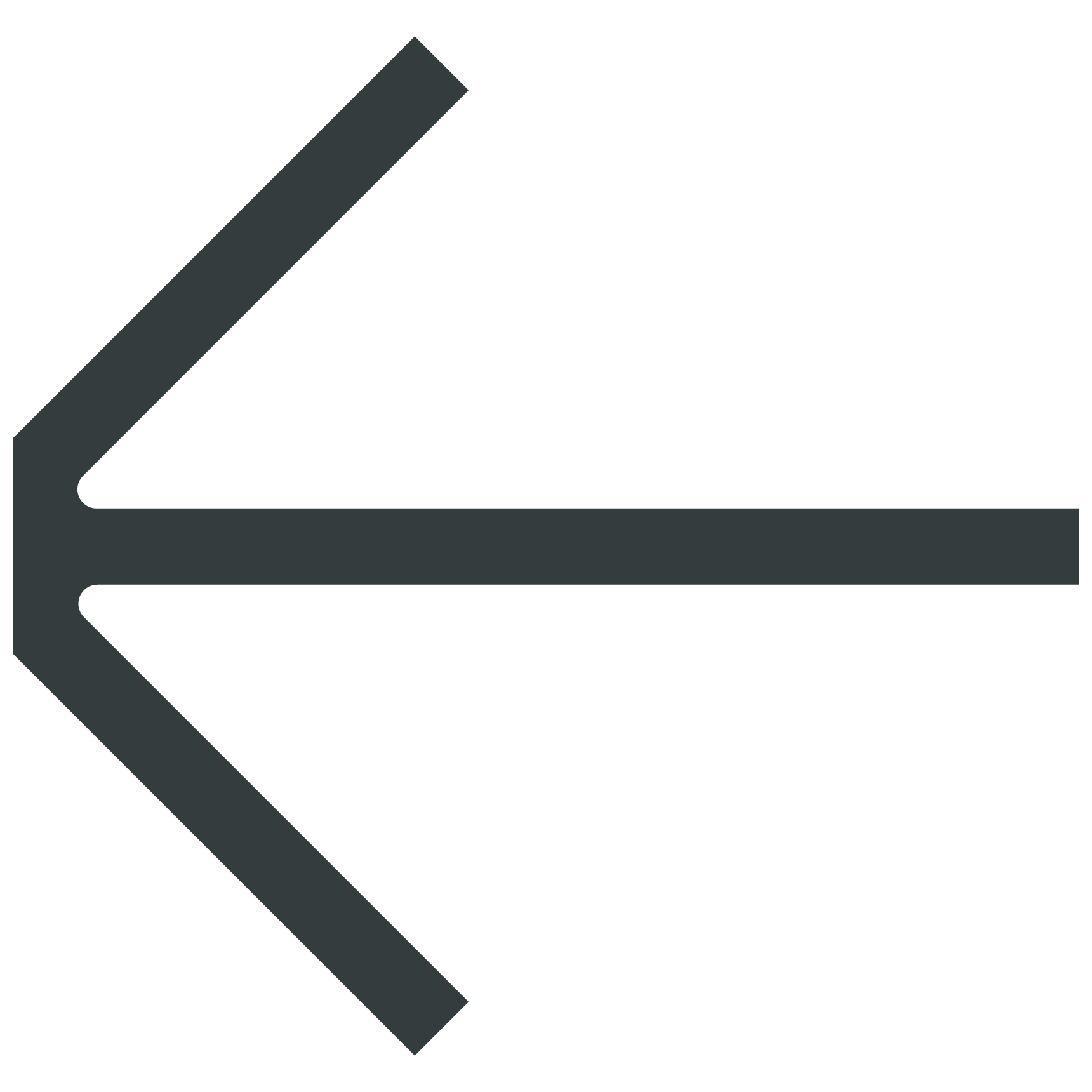 Contents
MEAISC
Page 45
November 2022
Swift Go data
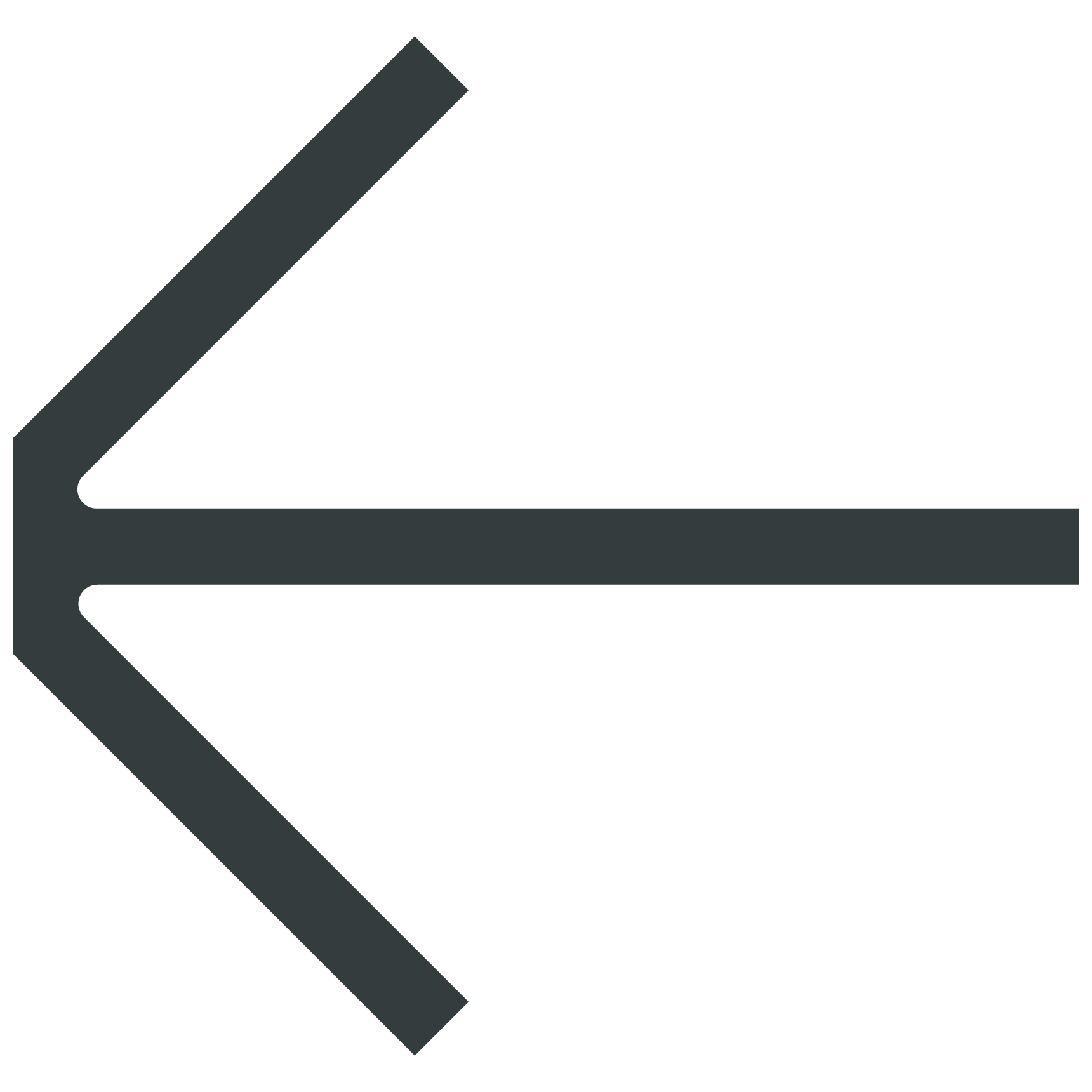 Contents
MEAISC
Page 46
November 2022
Swift Go data
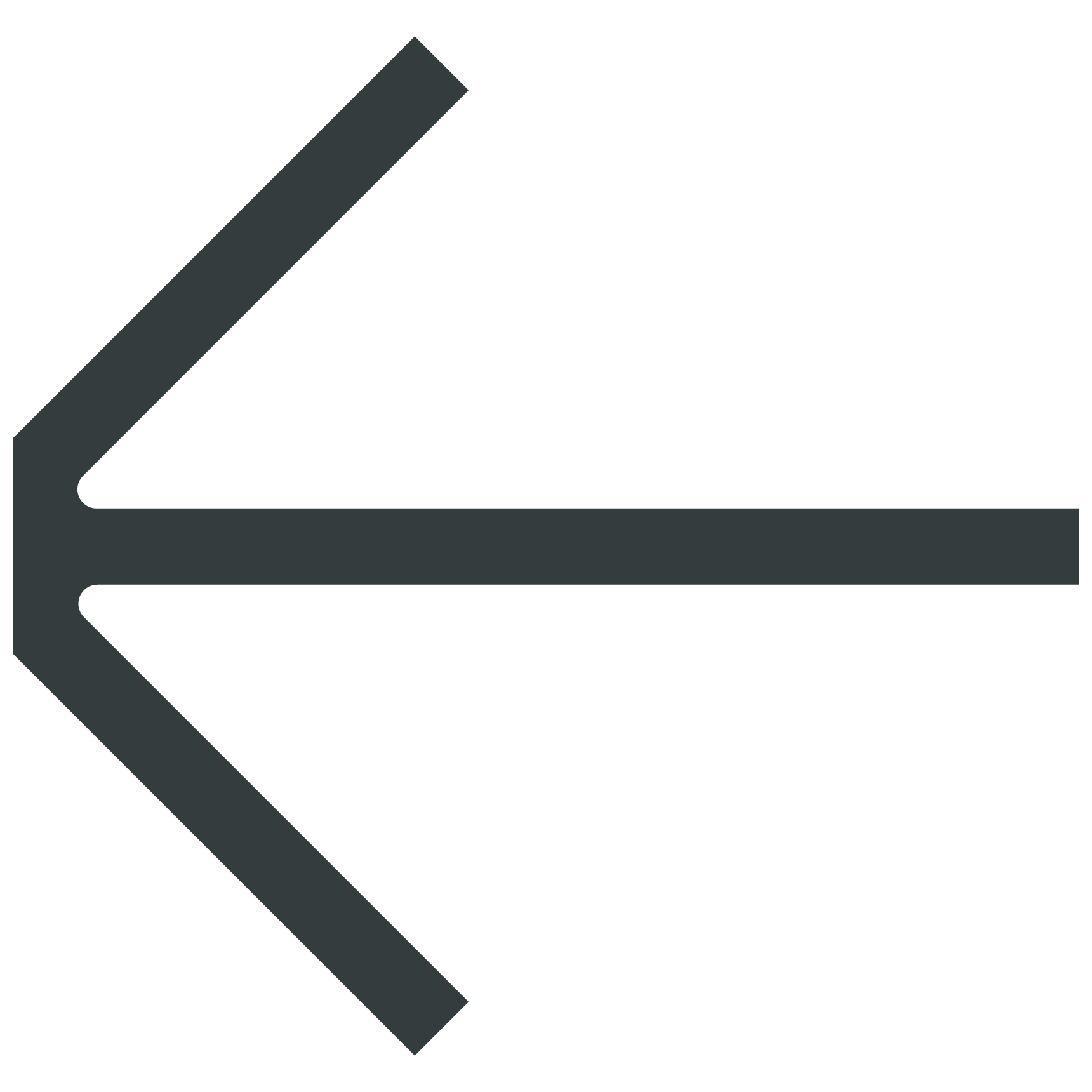 Contents
MEAISC
Page 47
November 2022
Swift Go data
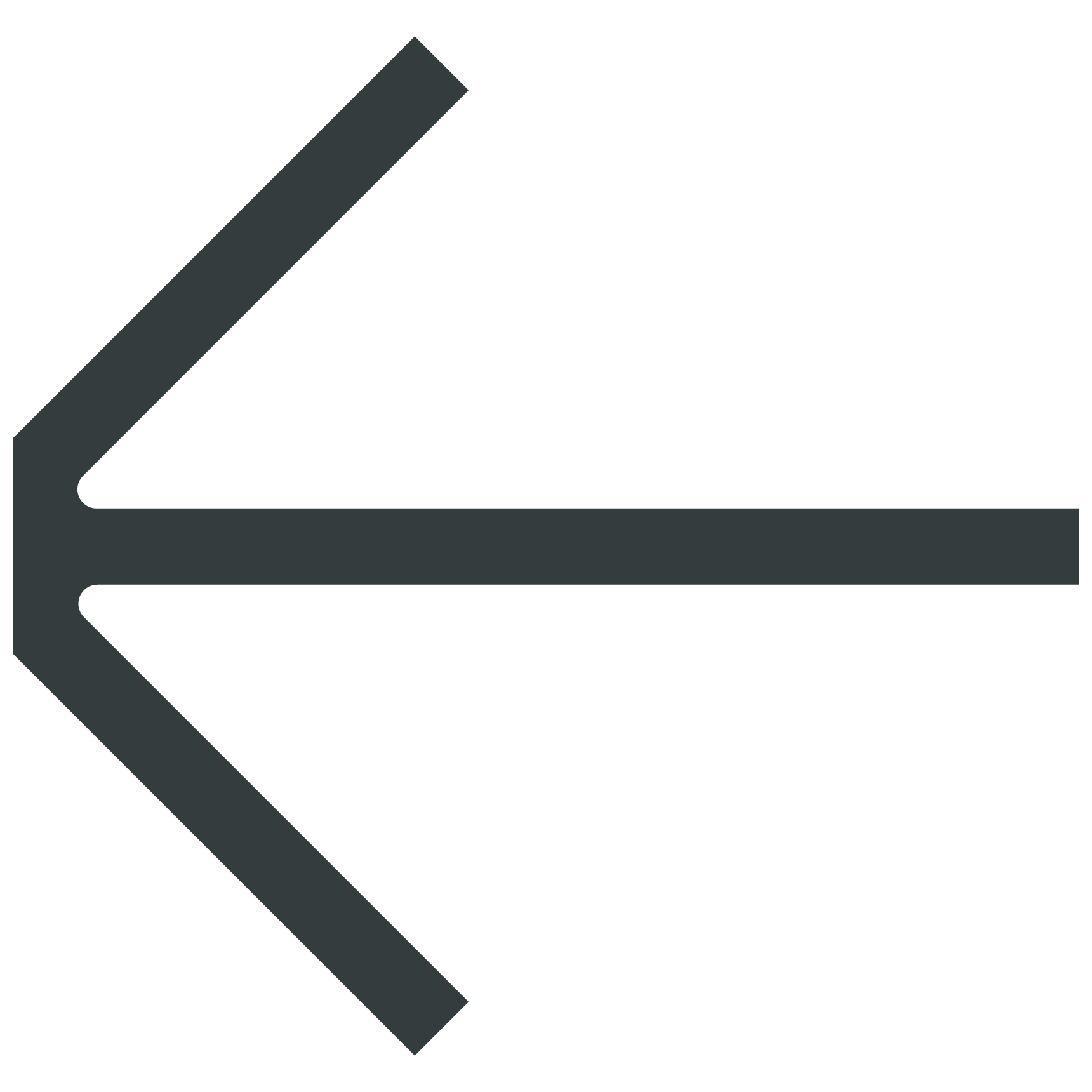 Contents
MEAISC
Page 48
November 2022
Swift Go data
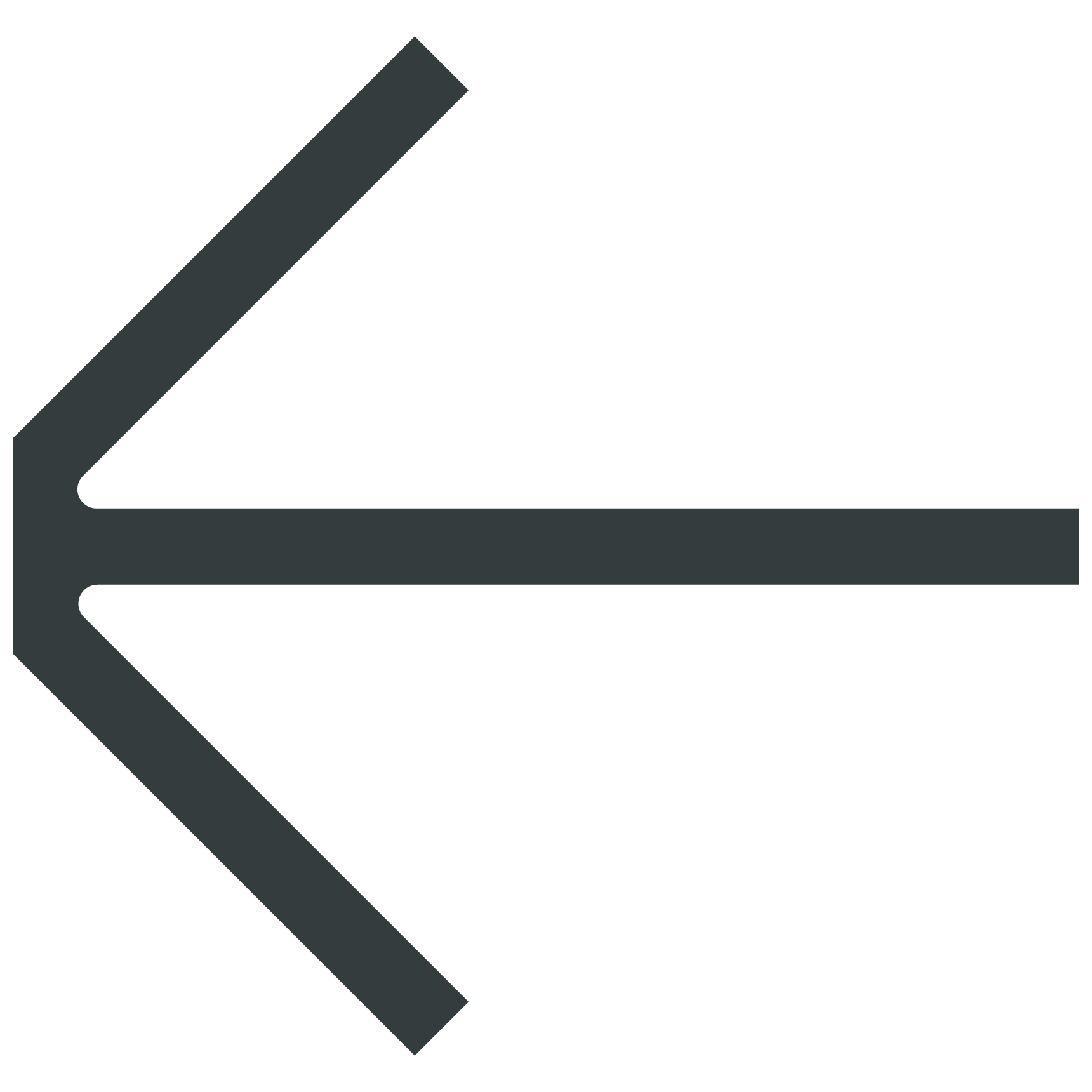 Contents
MEAISC
Page 49
November 2022
Swift Go data
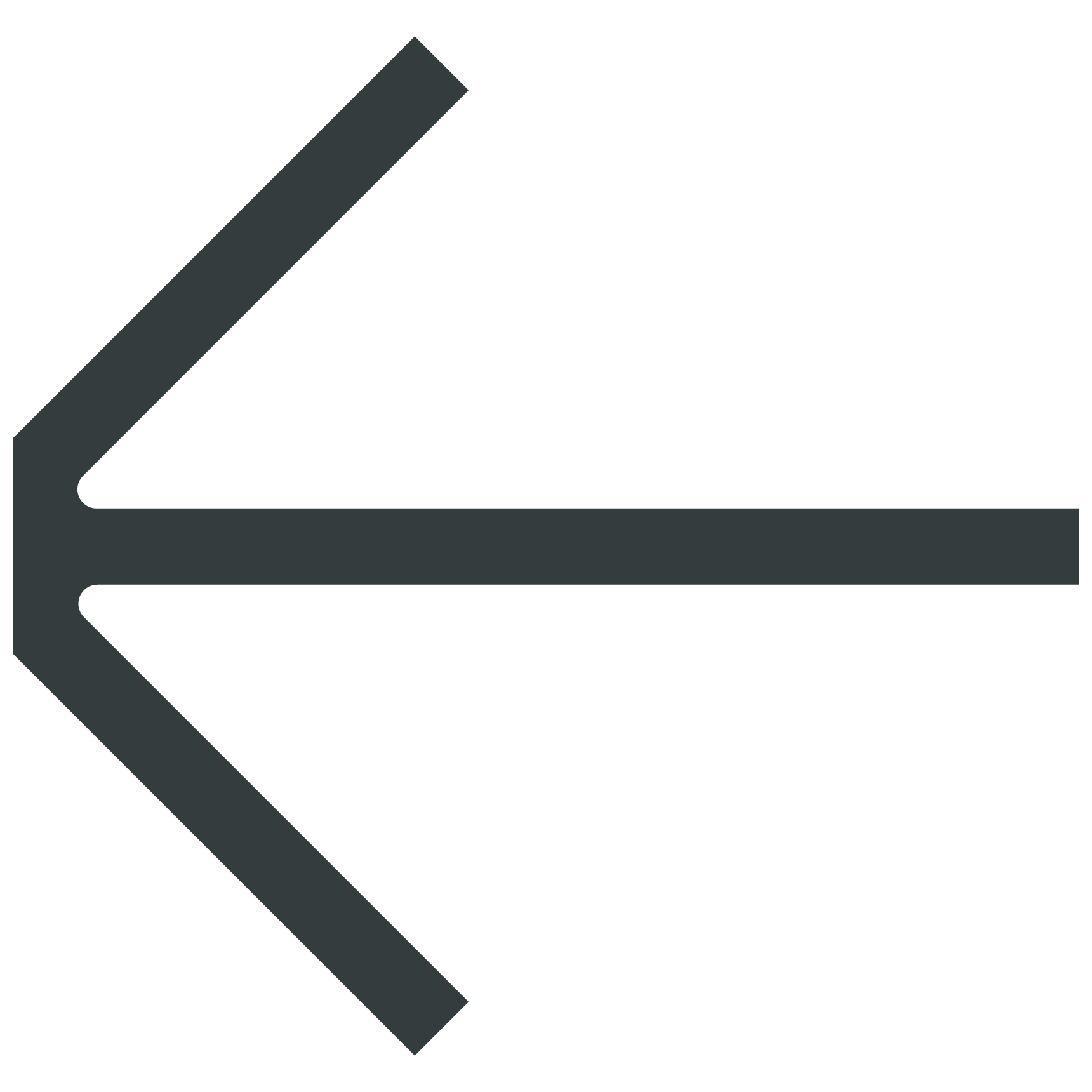 Contents
MEAISC
Page 50
November 2022
Swift Go data
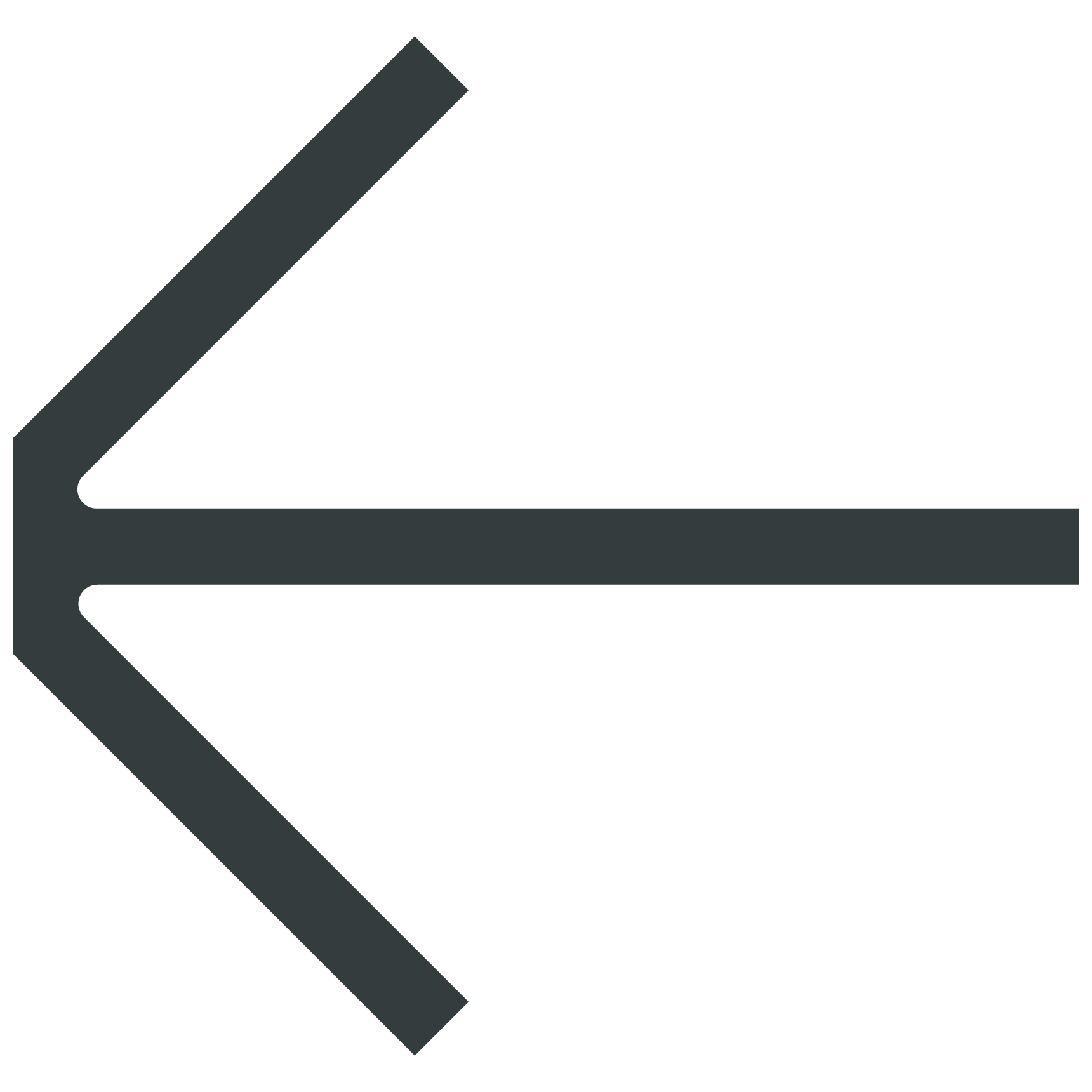 Contents
MEAISC
Page 51
November 2022
Swift Go data
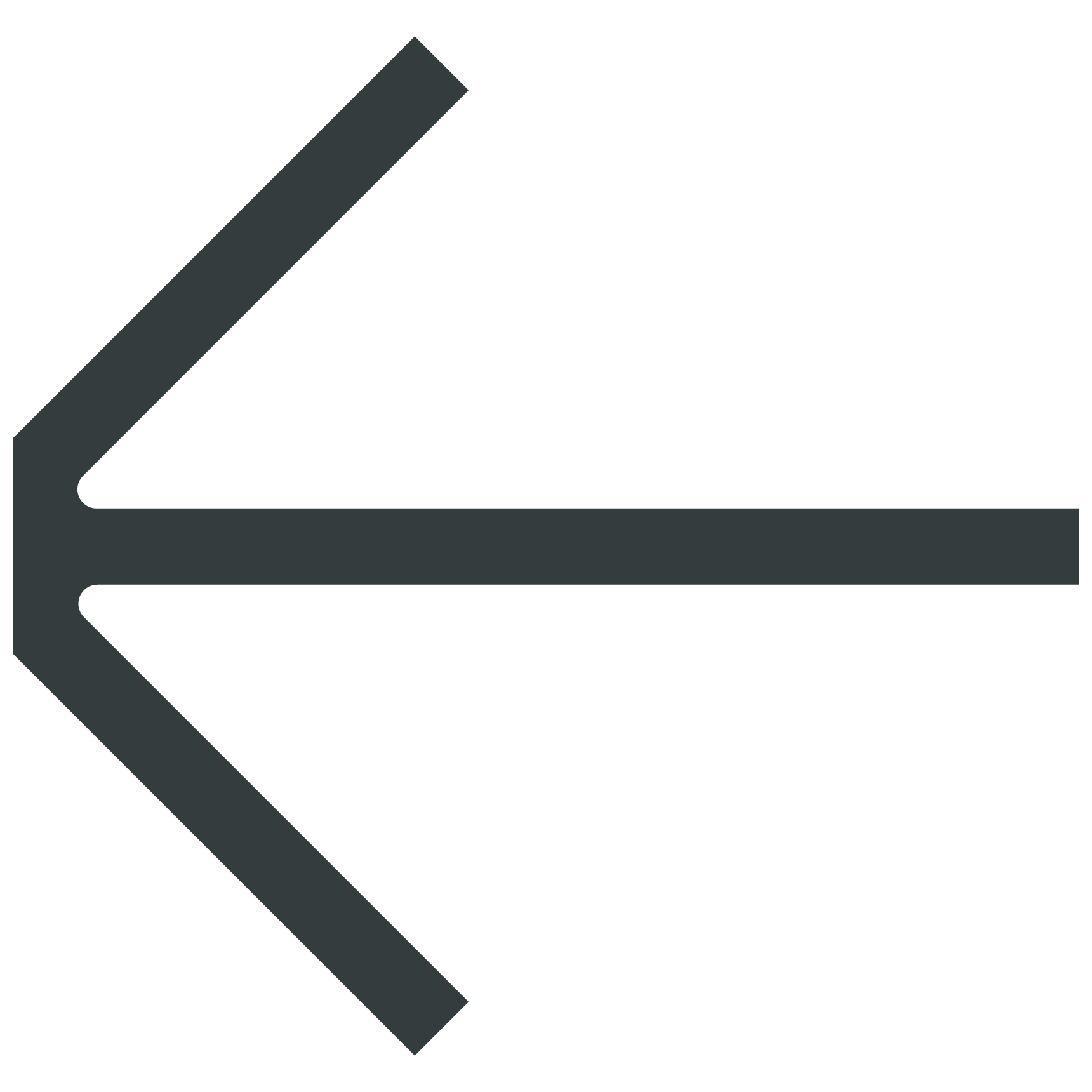 Contents
MEAISC
Page 52
November 2022
Swift Go data
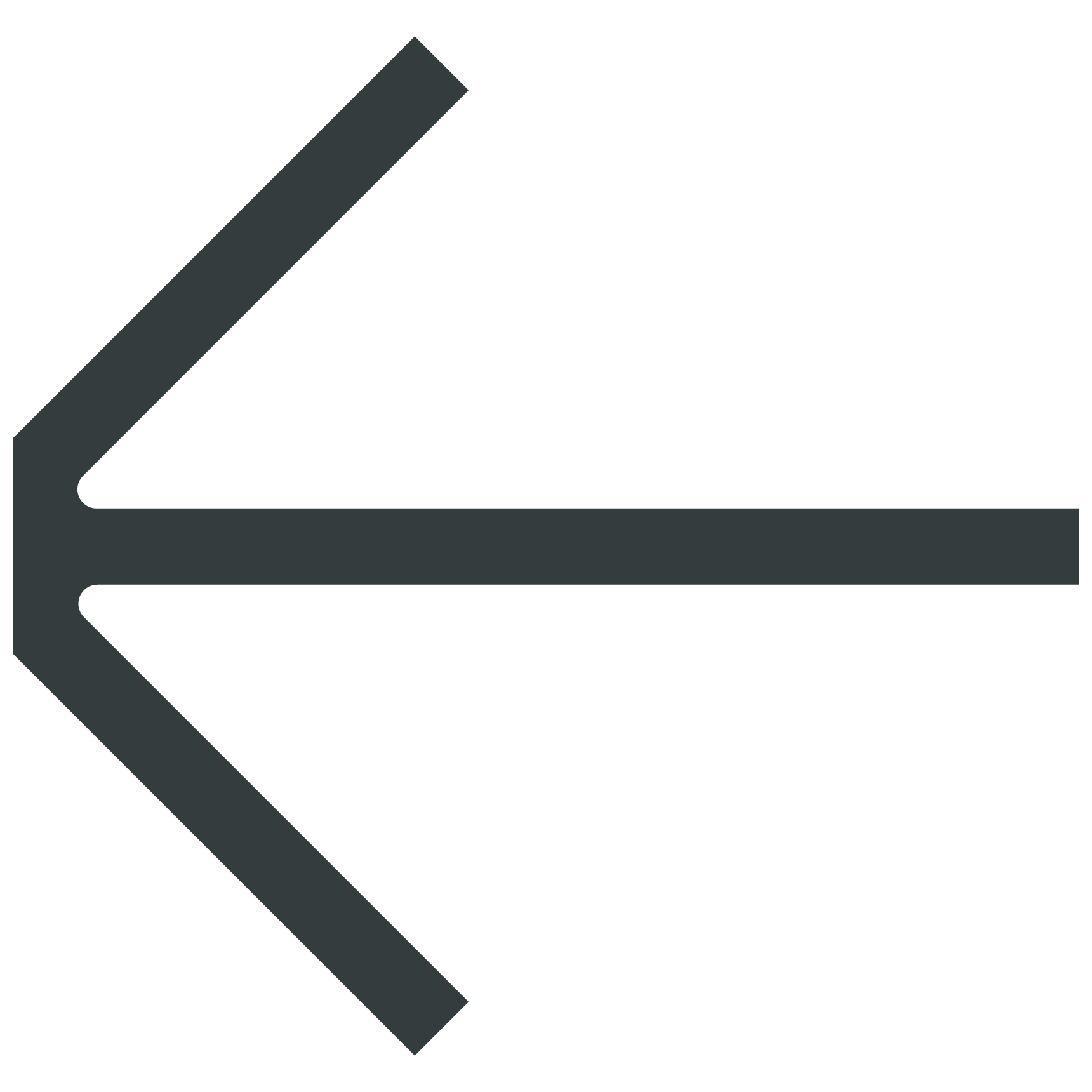 Contents
MEAISC
Page 53
November 2022
Swift Go data
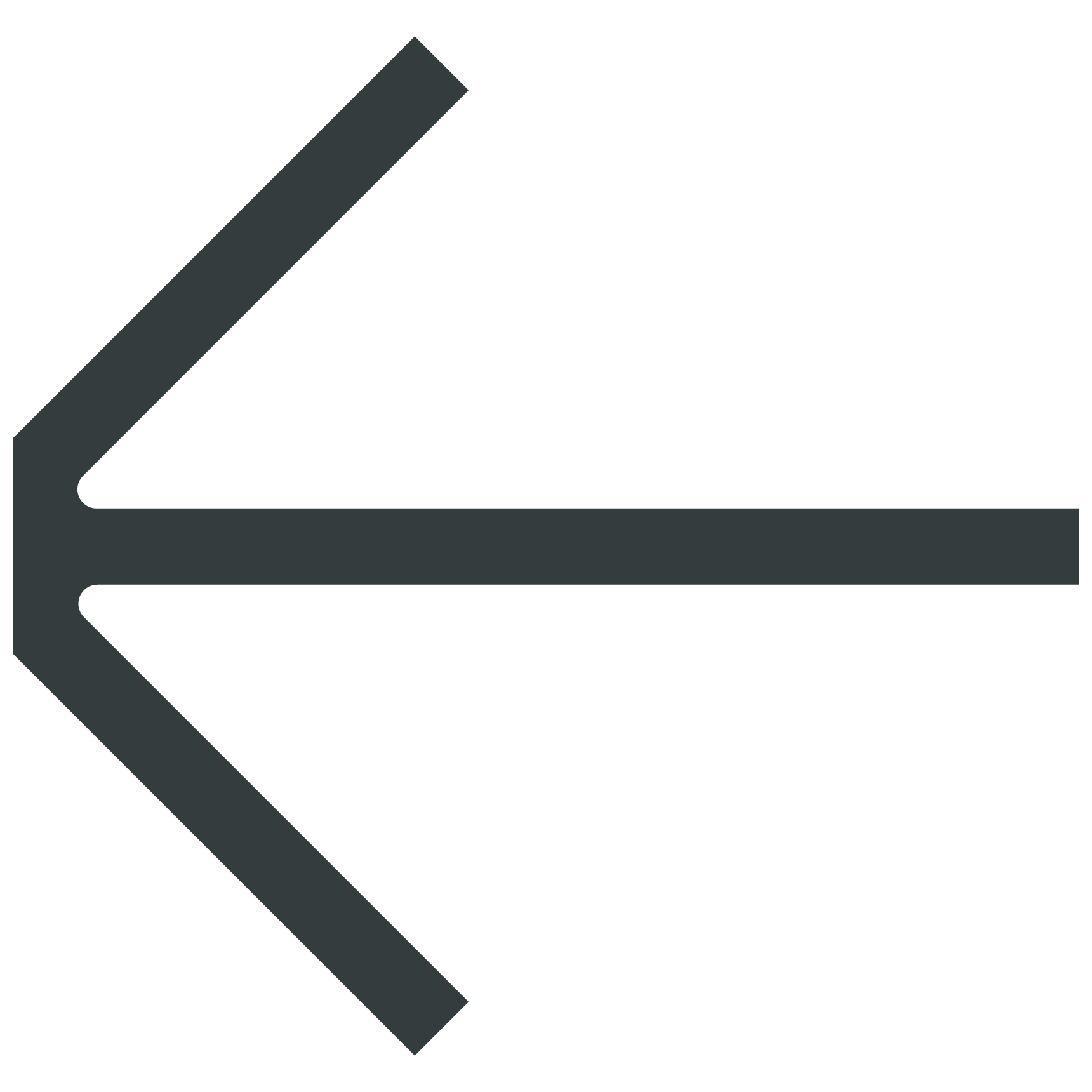 Contents
MEAISC
Page 54
November 2022
Swift Go data
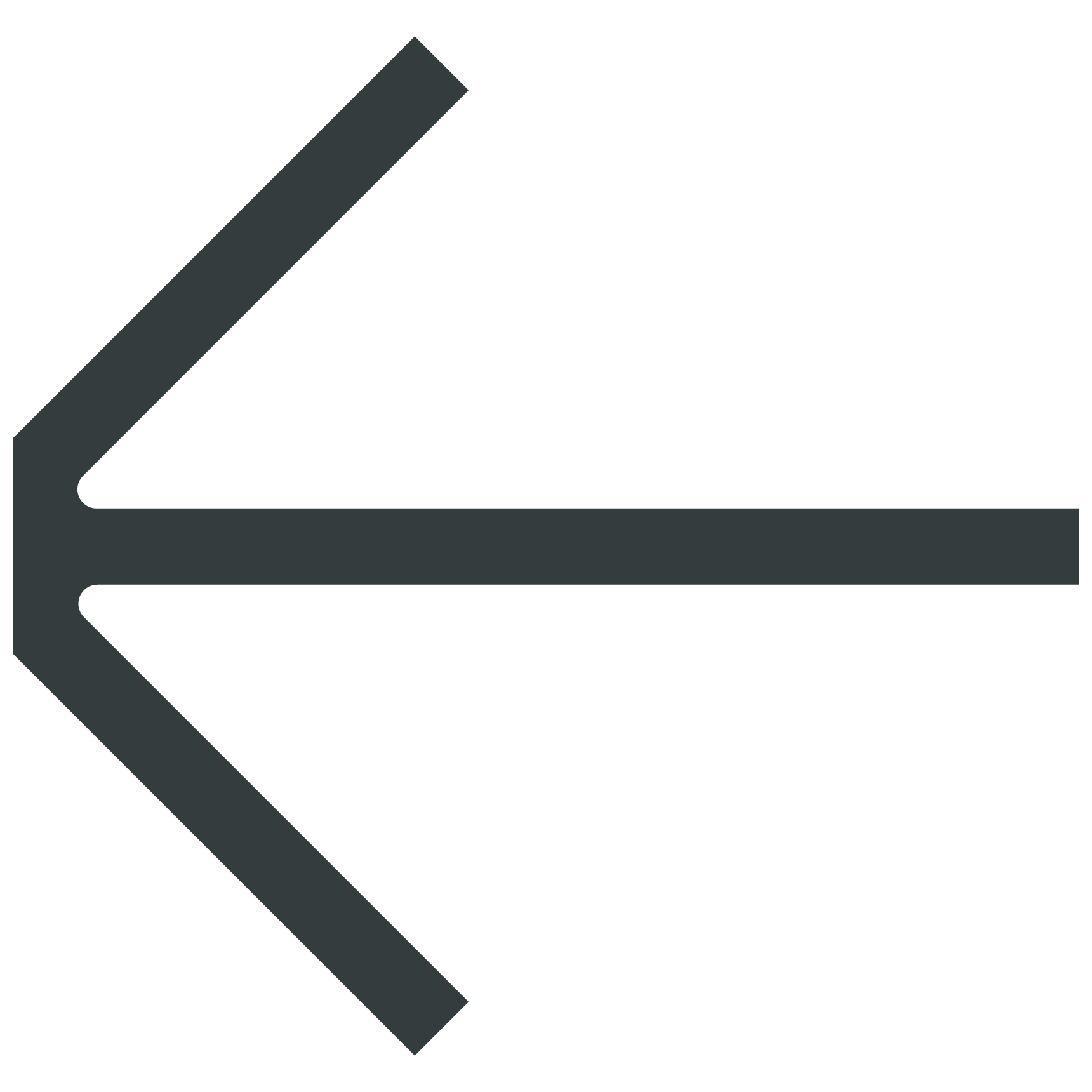 Contents
MEAISC
Page 55
November 2022
Swift Go data
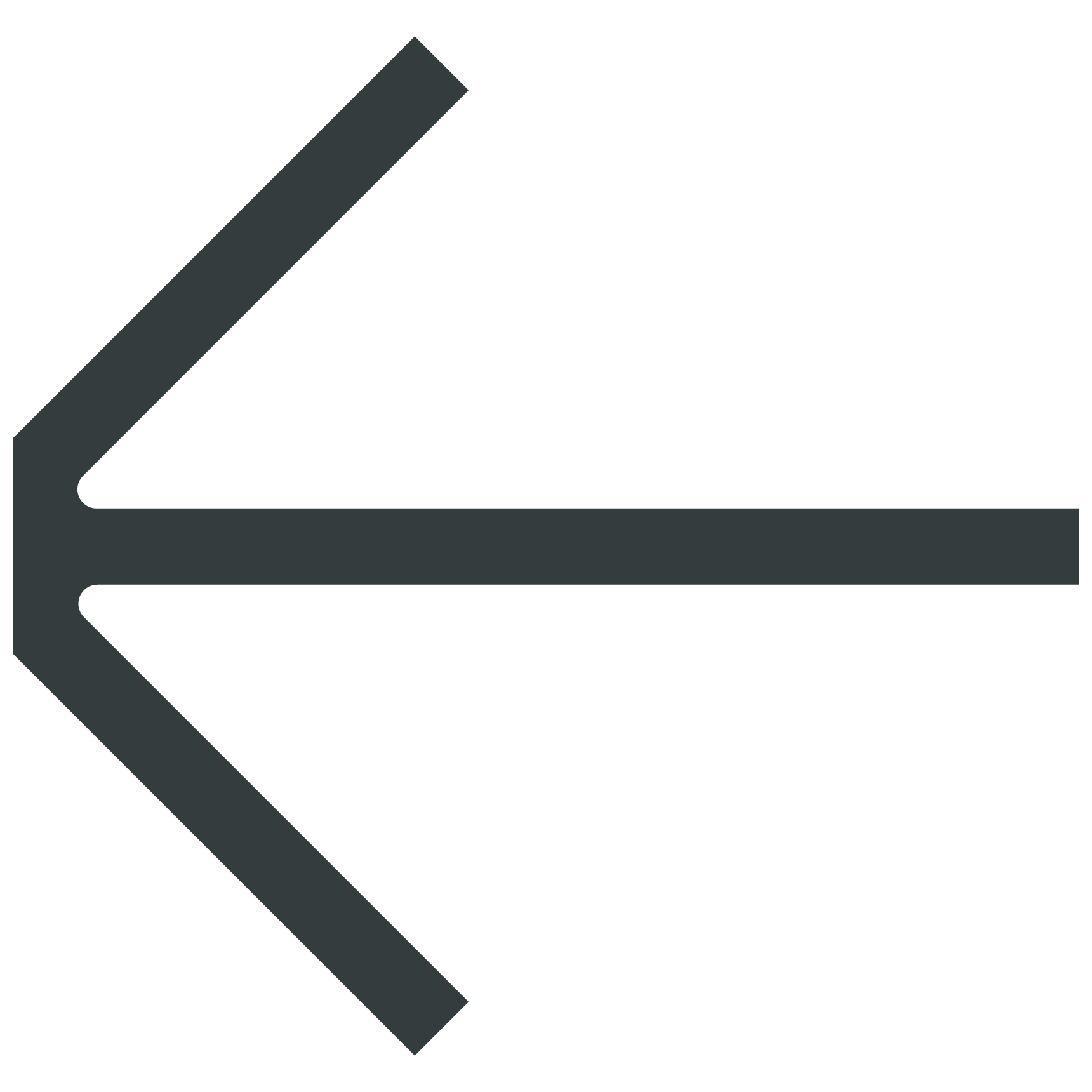 Contents
MEAISC
Page 56
November 2022
Swift Go data
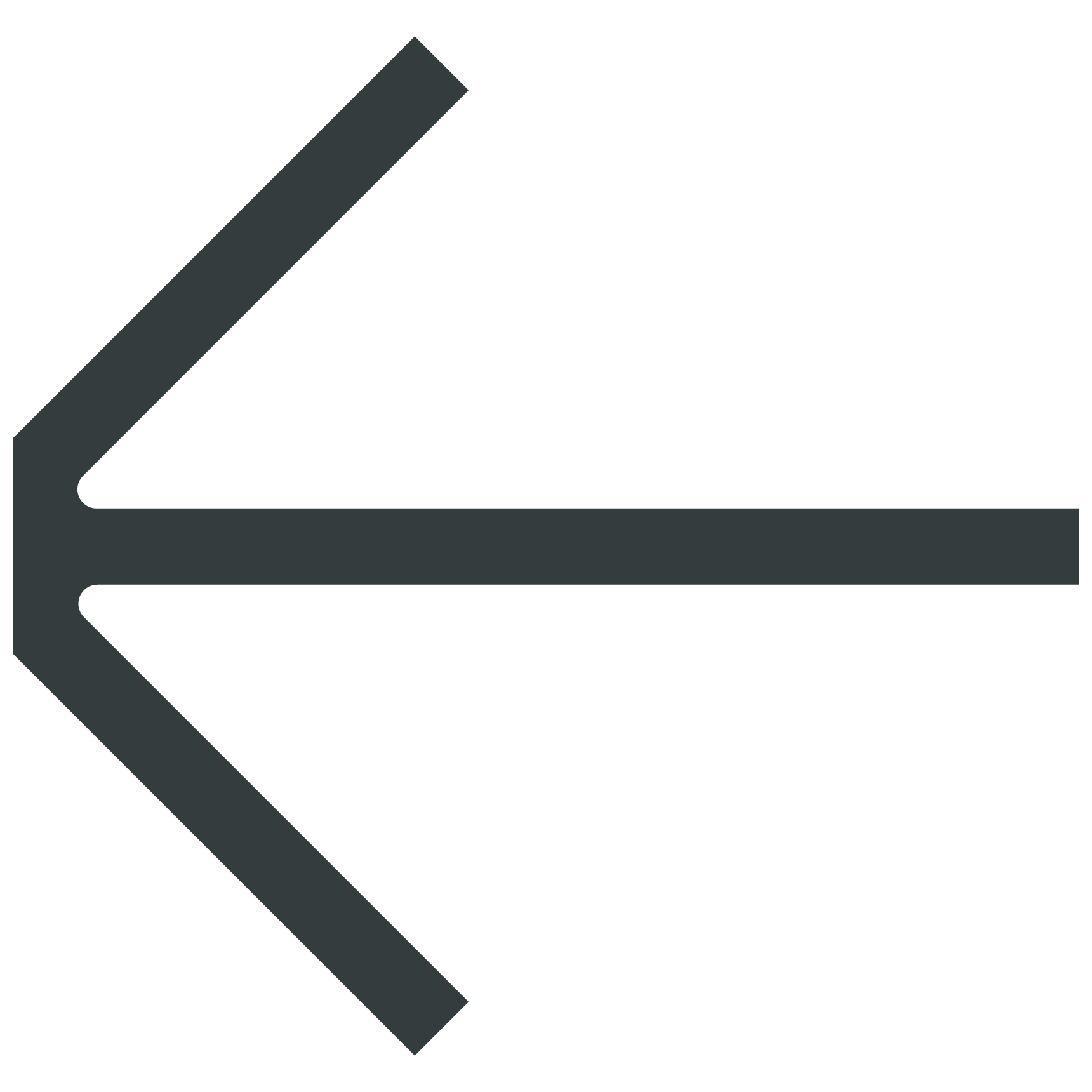 Contents
MEAISC
Page 57
November 2022
Swift Go data
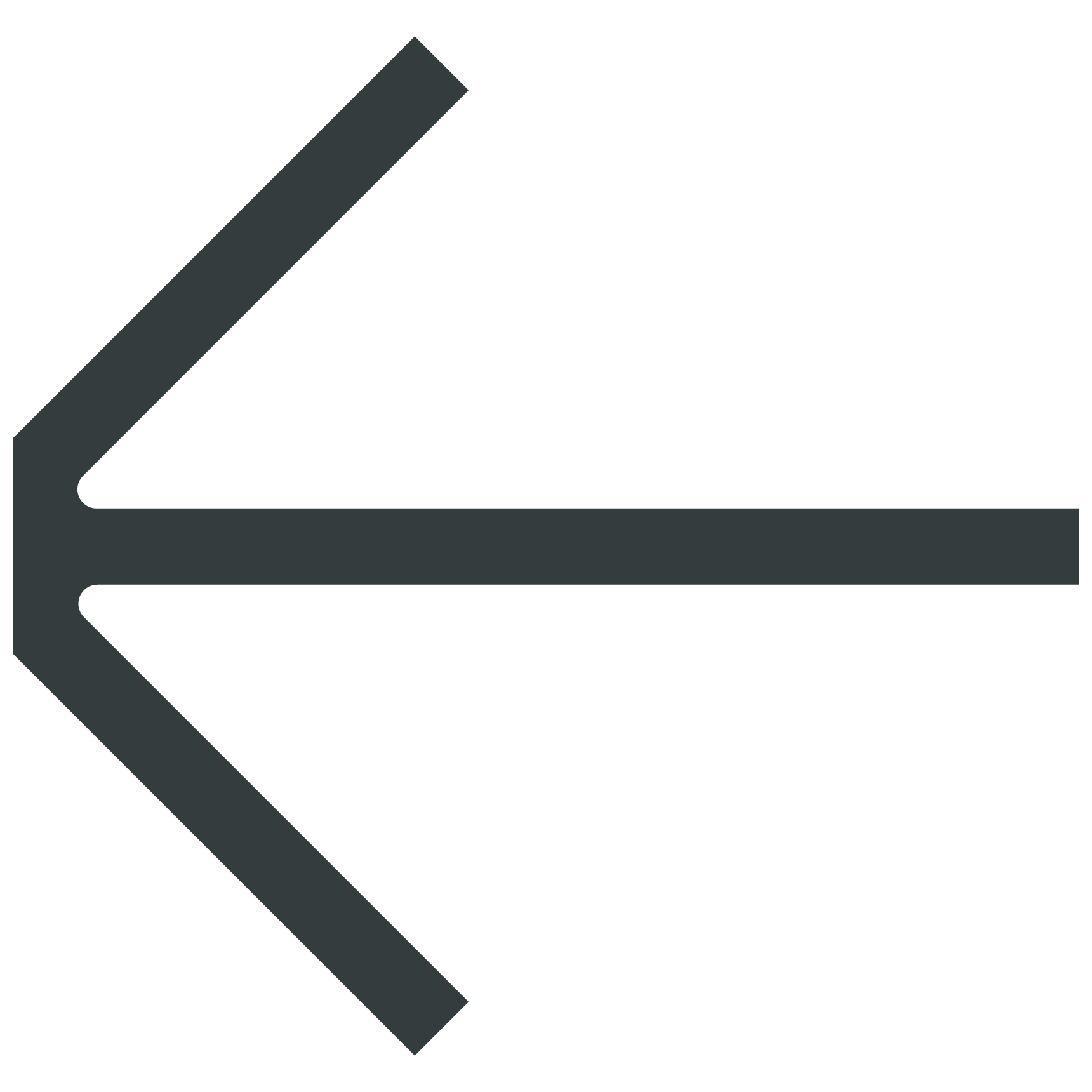 Contents
MEAISC
Page 58
November 2022
Swift Go data
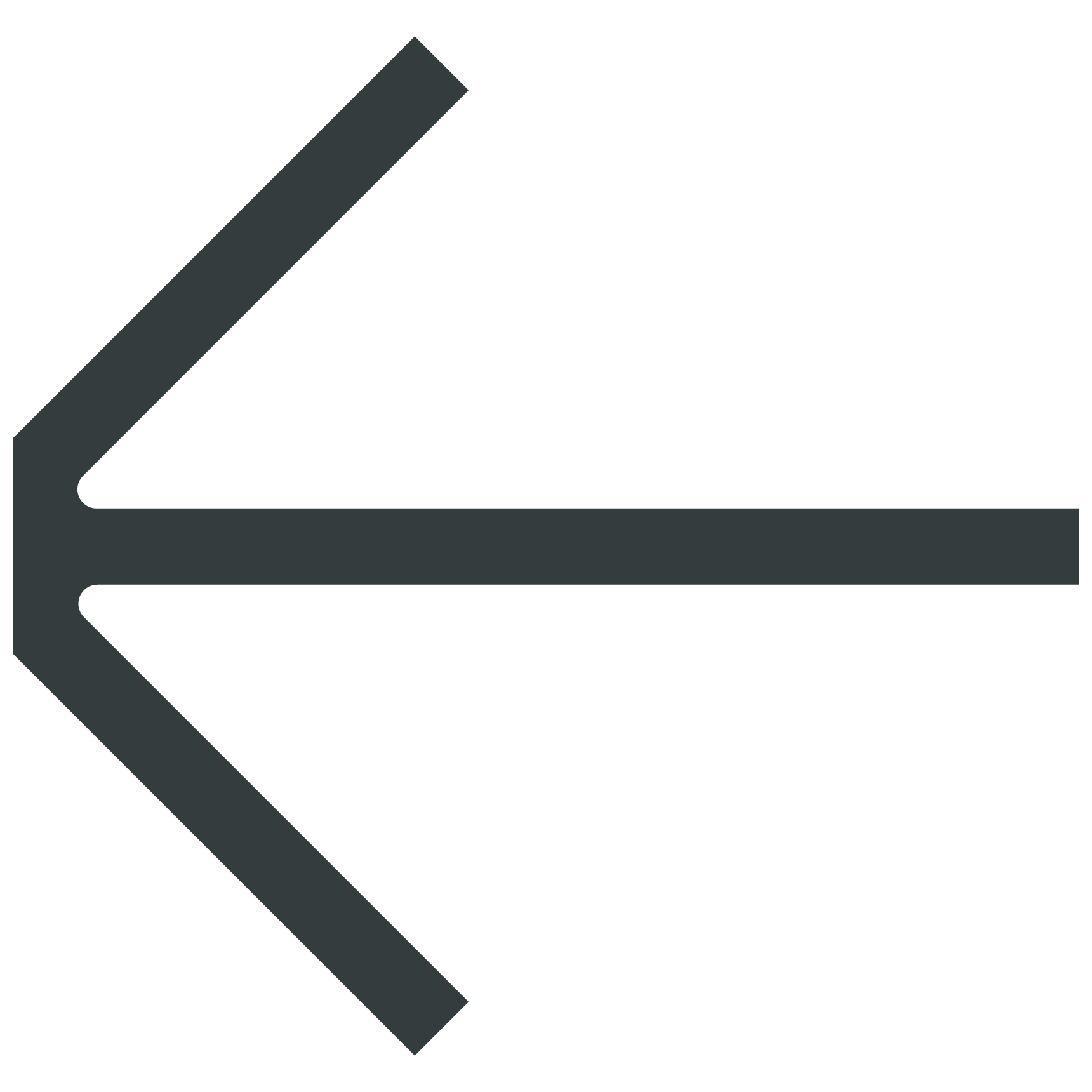 Contents